MEDS371 Systems Neuroscience

Neurochemical Modulatory Systems
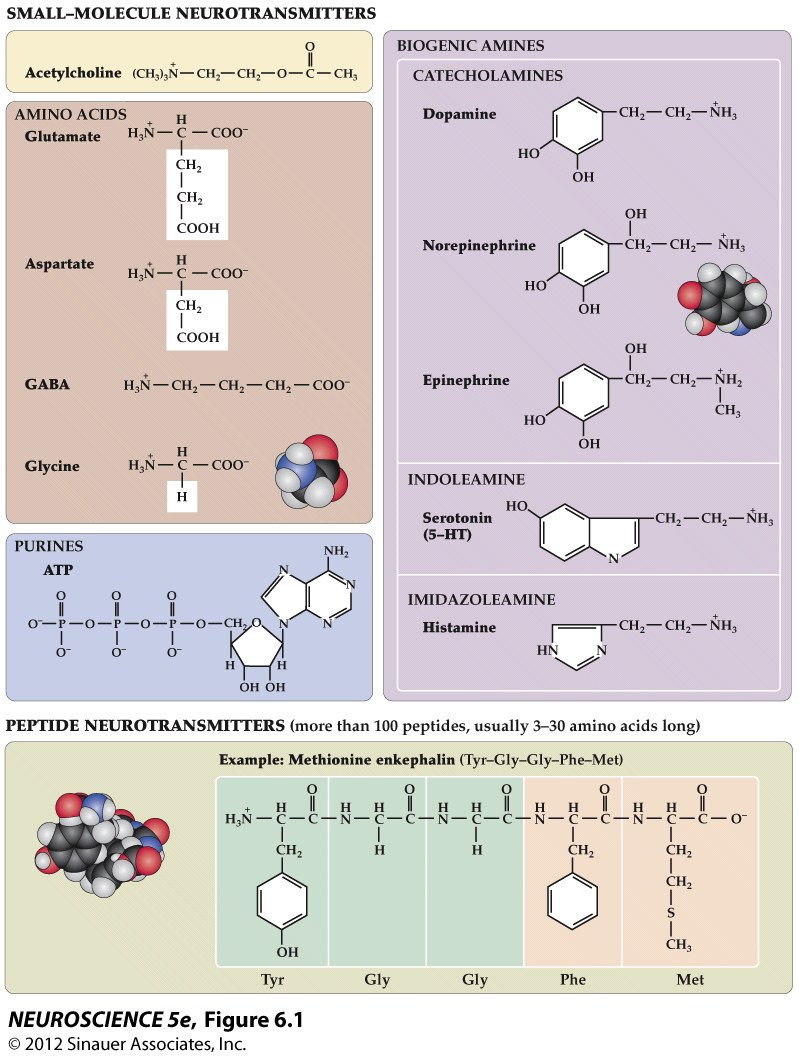 Organization of Neurotransmitter Systems in the Brain


Amino Acid transmitters (Glu, GABA, Gly)

Local circuit neurons - intrinsic processing
Projection systems connecting related areas (e.g. thalamo-cortical, cortical-cortical)



Acetylcholine

Local circuit neurons - striatum
Modulatory projections
	basal forebrain ACh neurons → hippocampus/cortex
Monoamines
Catecholamines

   Dopamine
   Norepinephrine (noradrenaline)
   Epinephrine (adrenaline)

Indoleamine

   Serotonin
Common features shared by these systems:  
 Small number of neurons
 Cell bodies contained in discrete brainstem nuclei
 Widespread projections - single cell makes up to 100,000 synapses
 Possible paracrine release of transmitter
 Postsynaptic effects mediated by G-protein coupled receptors

 These systems all strongly related to neuropsychiatric disease - 
potential underlying cause as well as the target of psychotherapeutic drugs
Physiological/Pathophysiological Roles of Monoamines

Acetylcholine - laterodorsal and peduncular pontine nuclei, septum
	- attention, learning and memory, arousal
	- Alzheimer’s disease



Dopamine - ventral tegmental area, substantia nigra pars compacta 
	- motor behavior, reward, reinforcement, cognition
	- Parkinson’s Disease, Schizophrenia, Addiction




Norepinephrine - locus coeruleus 
	- sleep & arousal, attention, response to stress
	- Depression, Anxiety disorders



Serotonin – brainstem raphe nuclei
	- sleep & arousal, aggression, stereotyped motor behaviors
	- Depression, Panic disorders, OCD
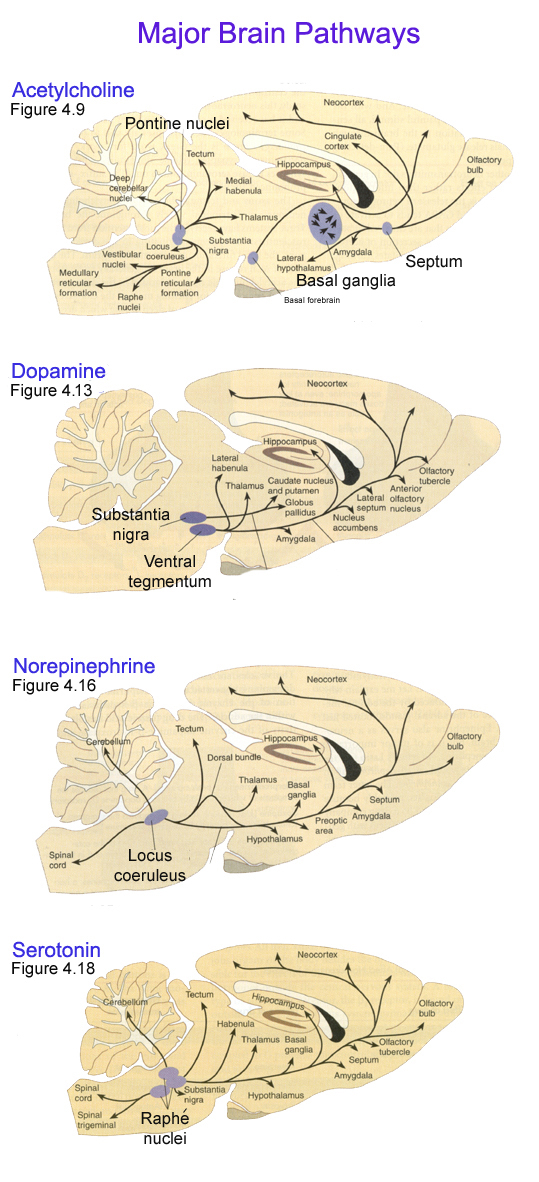 Serotonin
Figure 6.14  Synthesis of serotonin
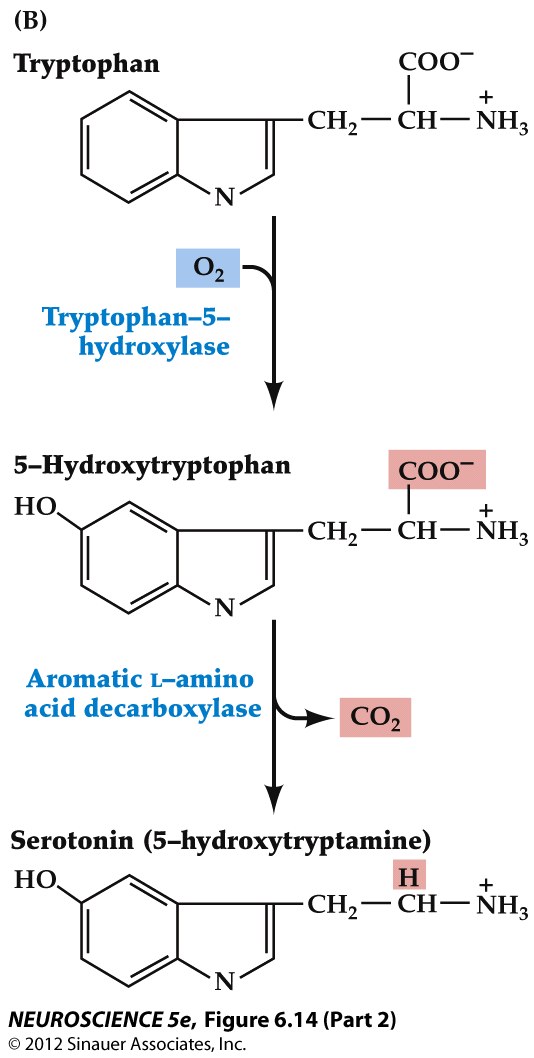 Neurotransmitter receptors
Ionotropic receptors
Metabotropic receptors
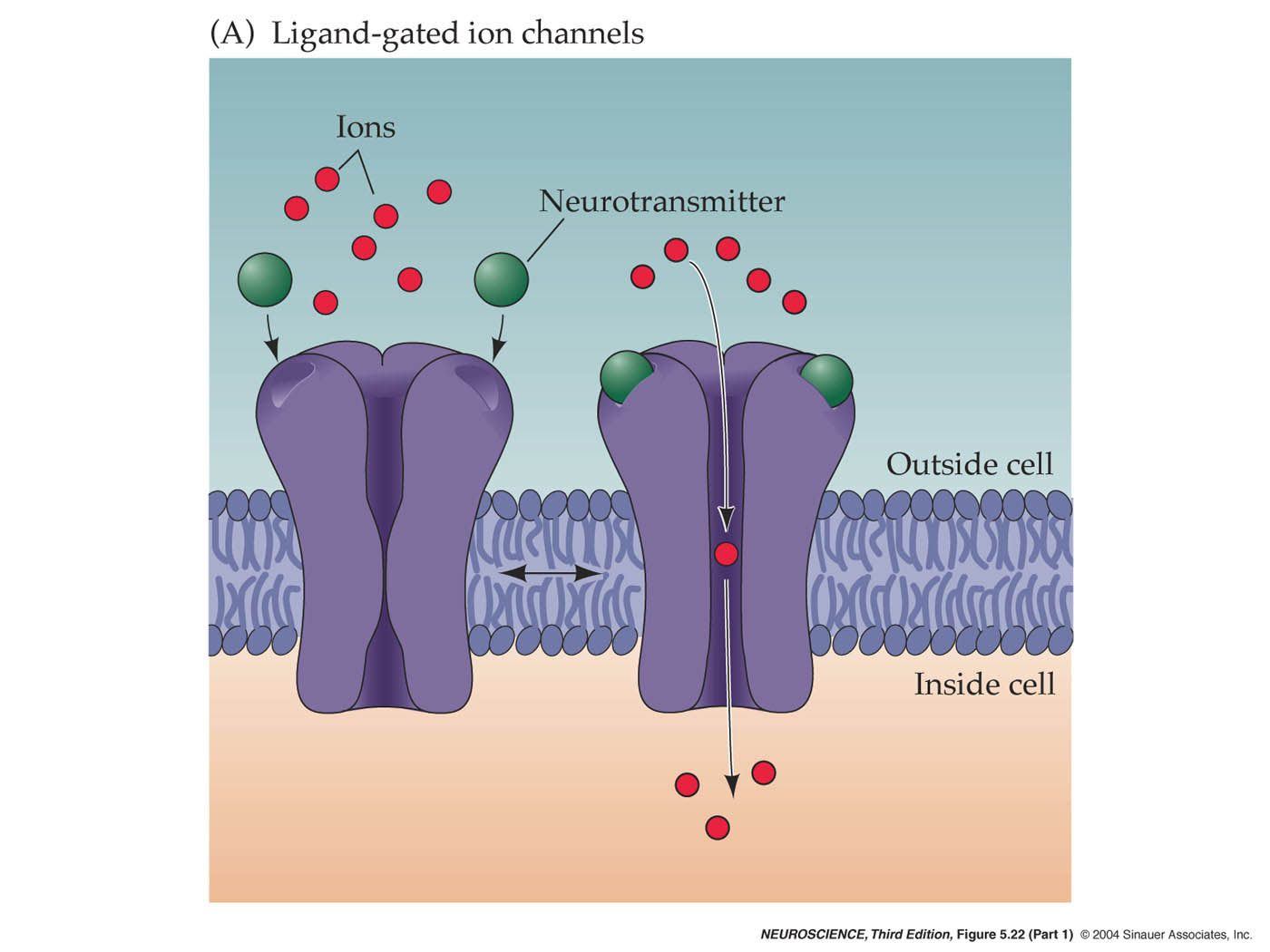 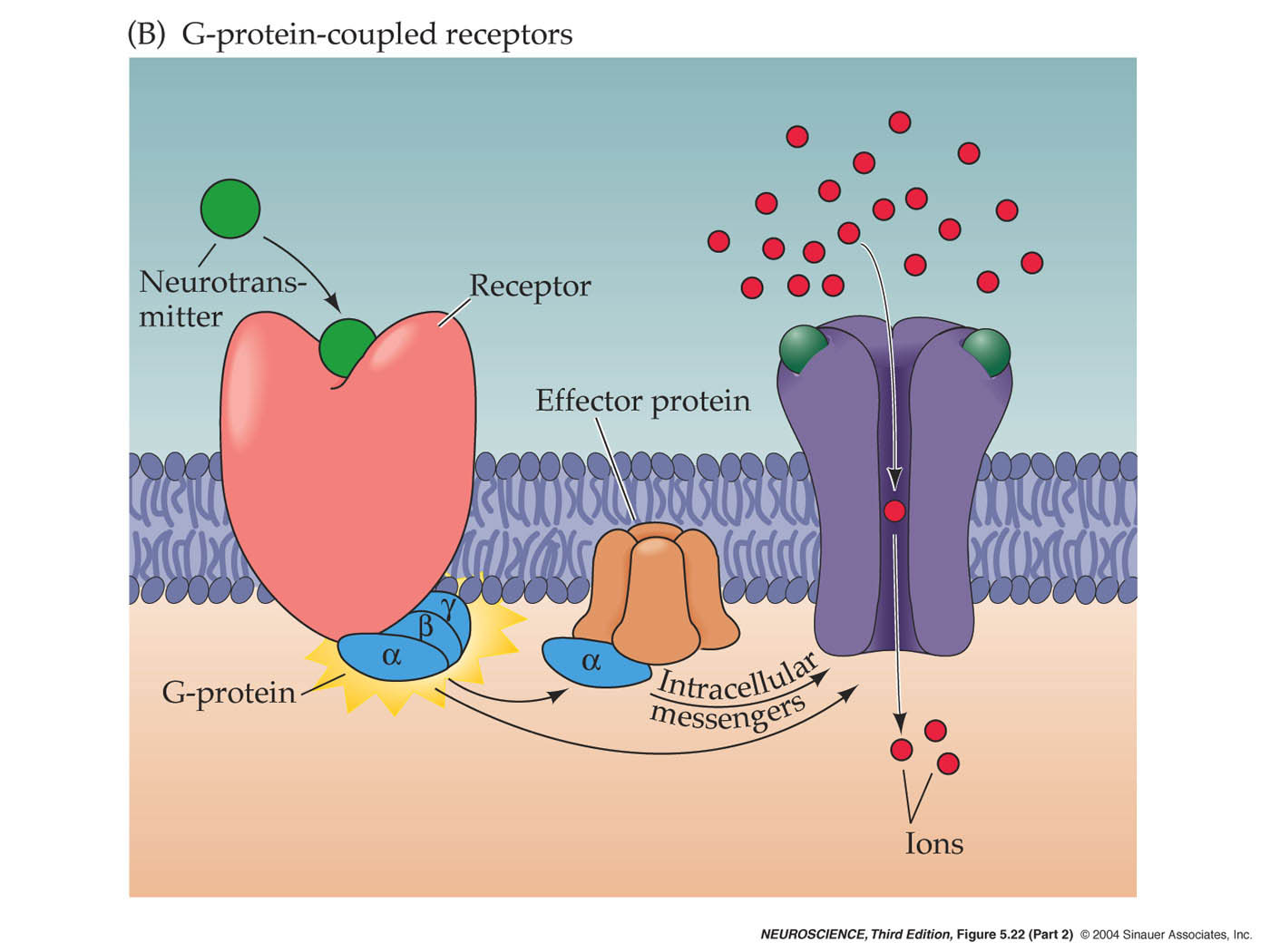 Serotonin Receptors
5-HT1 - Gi -linked receptor; decreases AC and modulates Ca++, K+ channels
 both presynaptic (autoreceptor) and postsynaptic

 5-HT2 - Gq -linked receptor, stimulates phospholipase C

 5-HT3 - ionotropic, excitatory, related to nicotinic and GABAA receptors
 5-HT4, 6, 7 - GS -linked receptor, stimulates AC
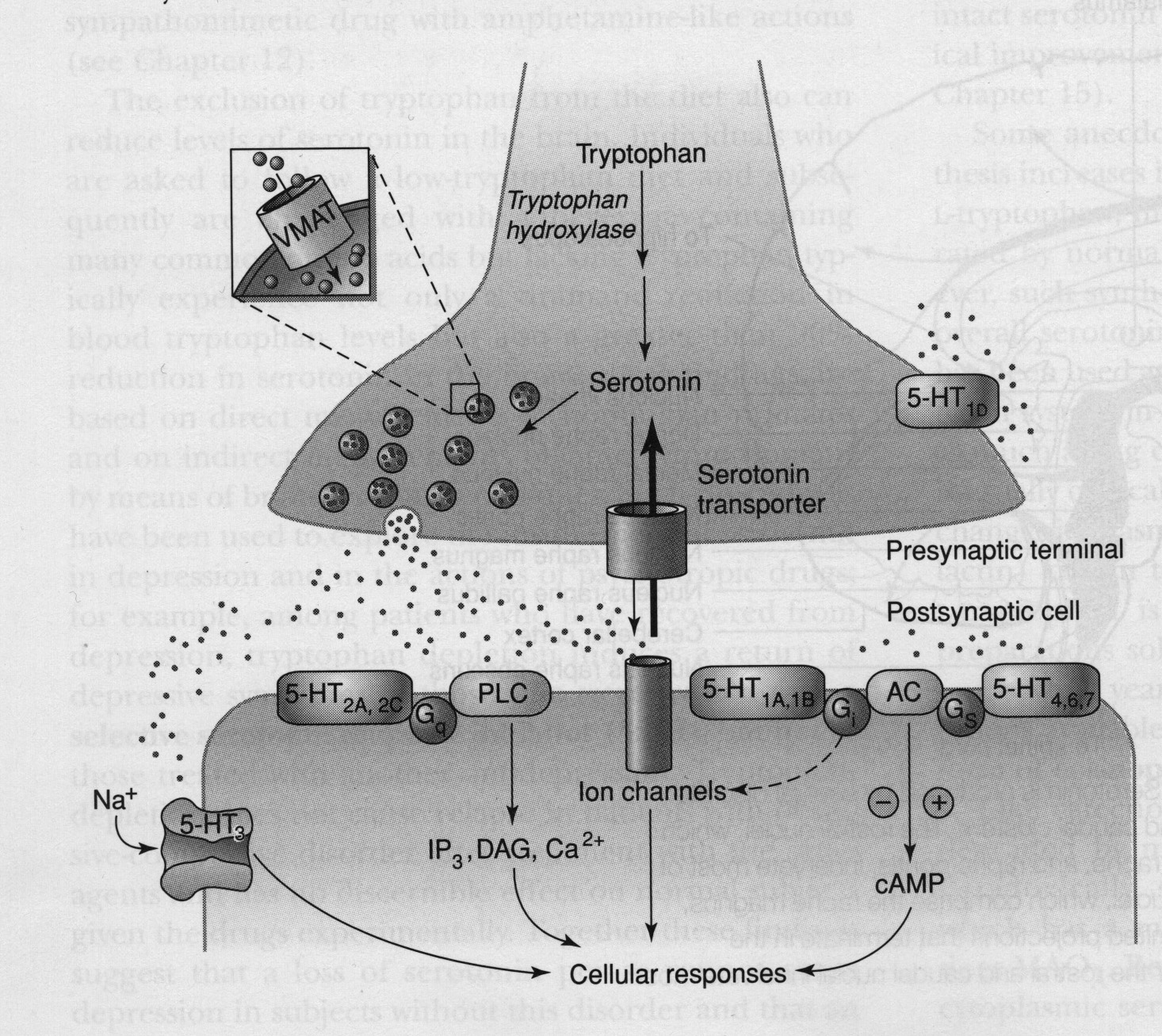 Degradation of monoamine transmitters
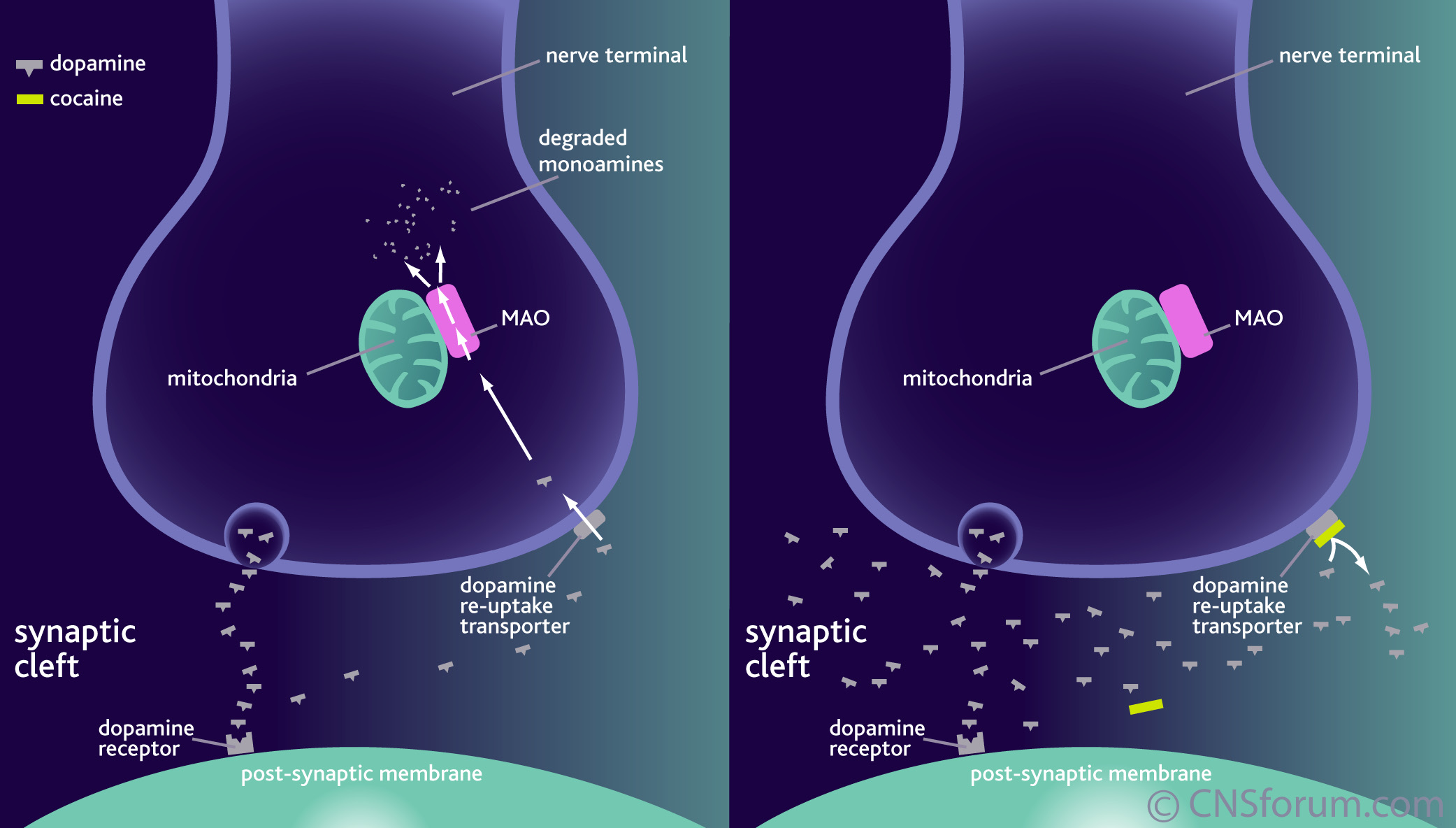 Serotonin
	
 - Diffusion
 - High-affinity re-uptake 
- serotonin transporter

Enzymatic breakdown
	- Monoamine oxidase (MAO)
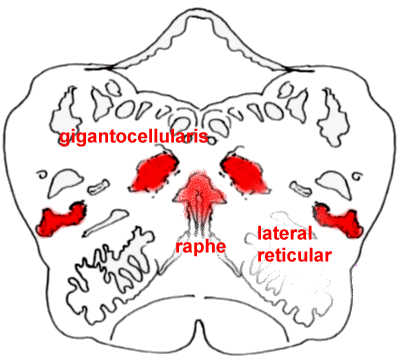 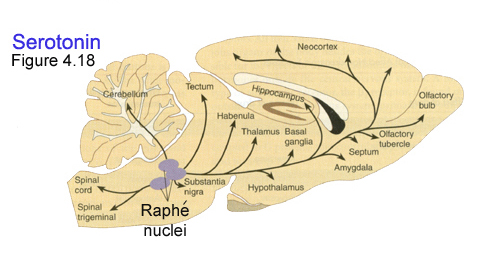 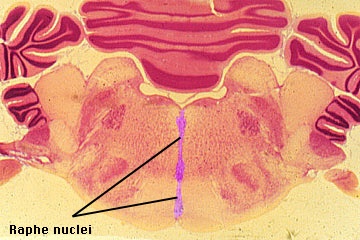 Serotonergic Pathways
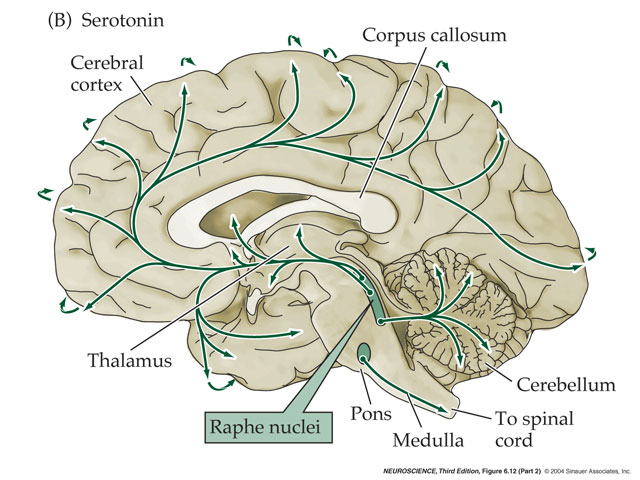 Dorsal Raphe Nucleus - innervates neocortex, thalamus, striatum, substantia nigra
Median Raphe Nucleus - hippocampus, limbic structures

Caudal raphe groups (magnus, pallidus, obscurus) - medulla, spinal cord, cerebellum
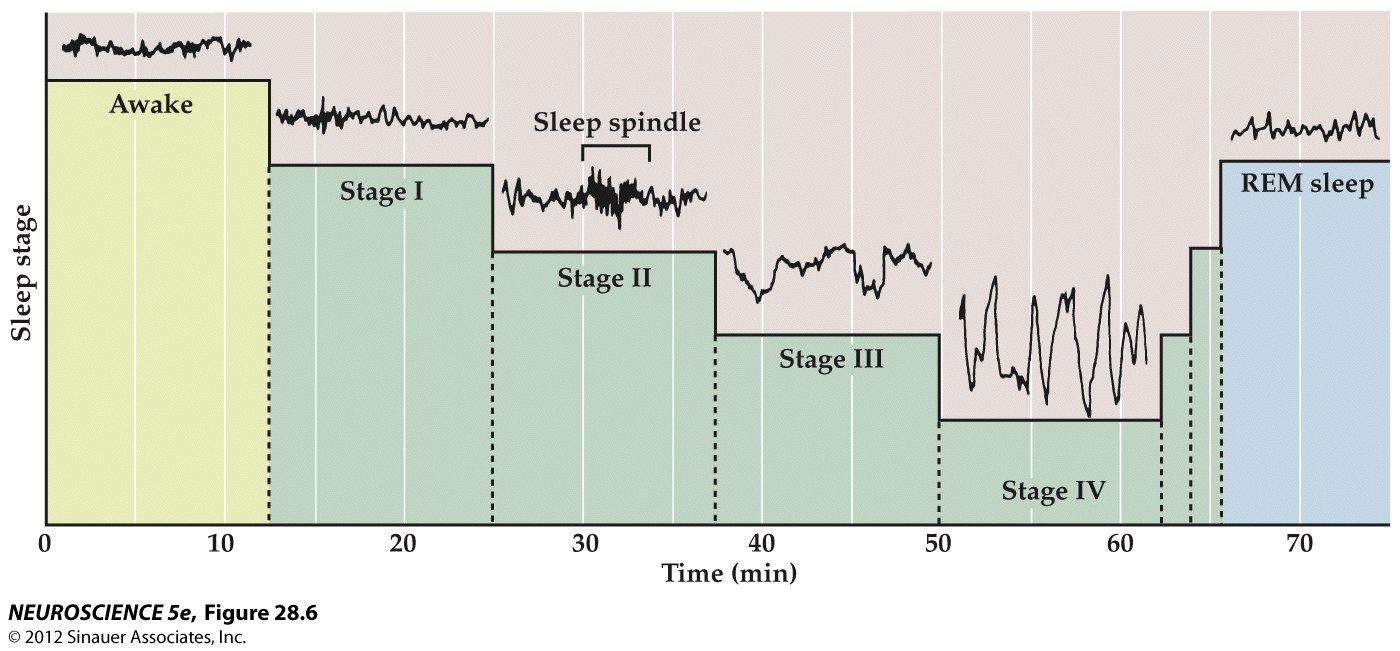 Example firing pattern of a single serotonin neuron
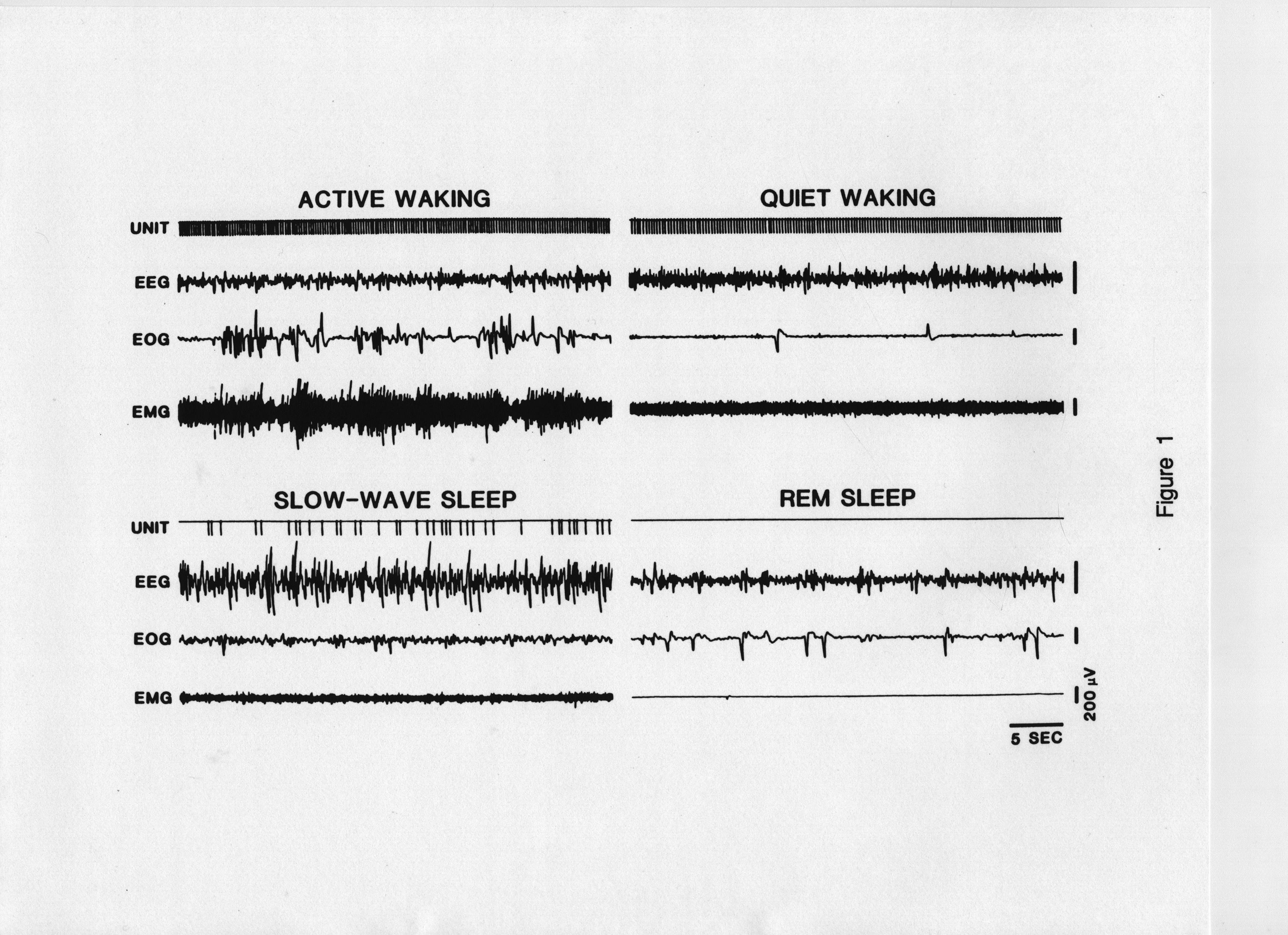 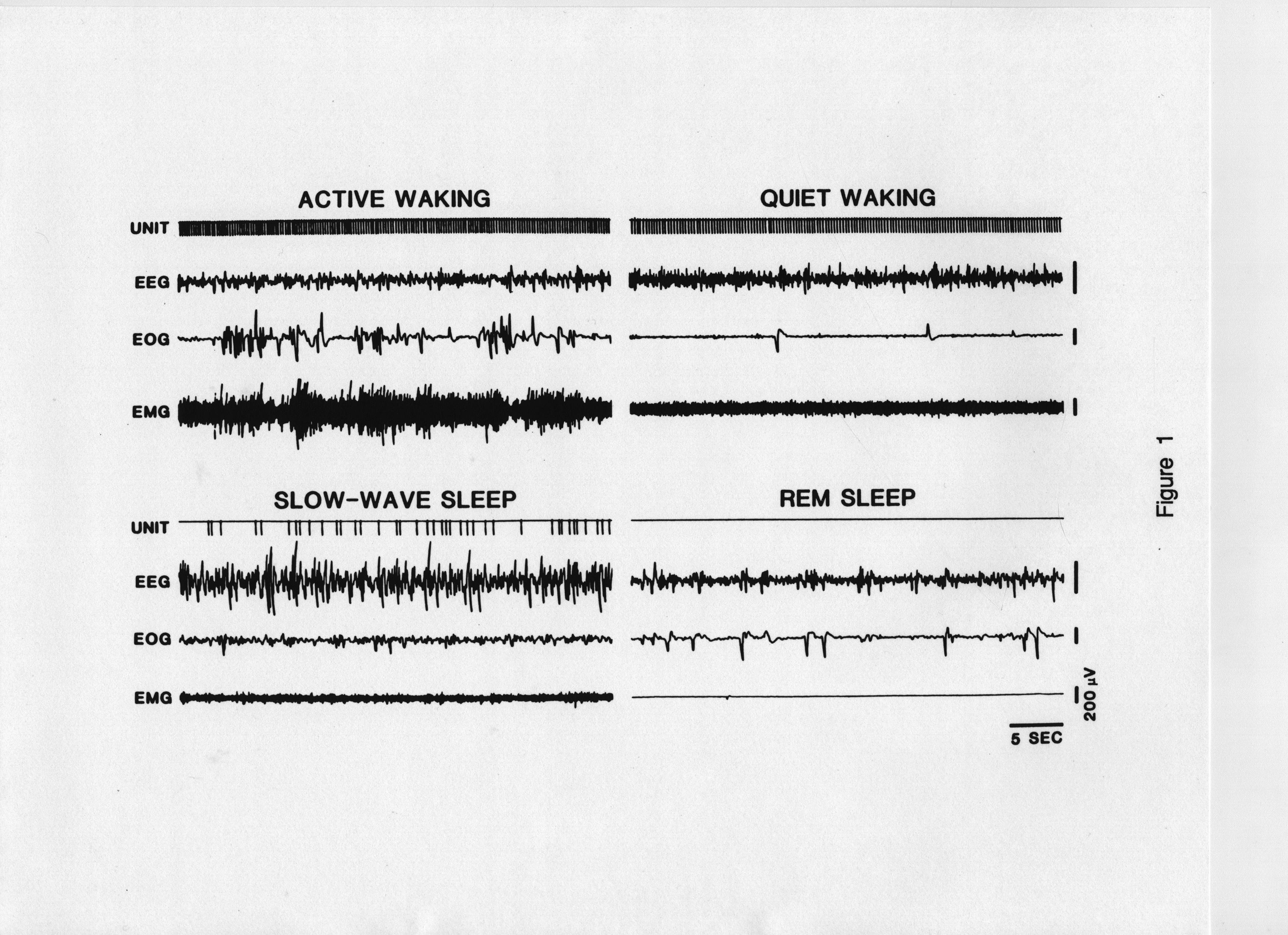 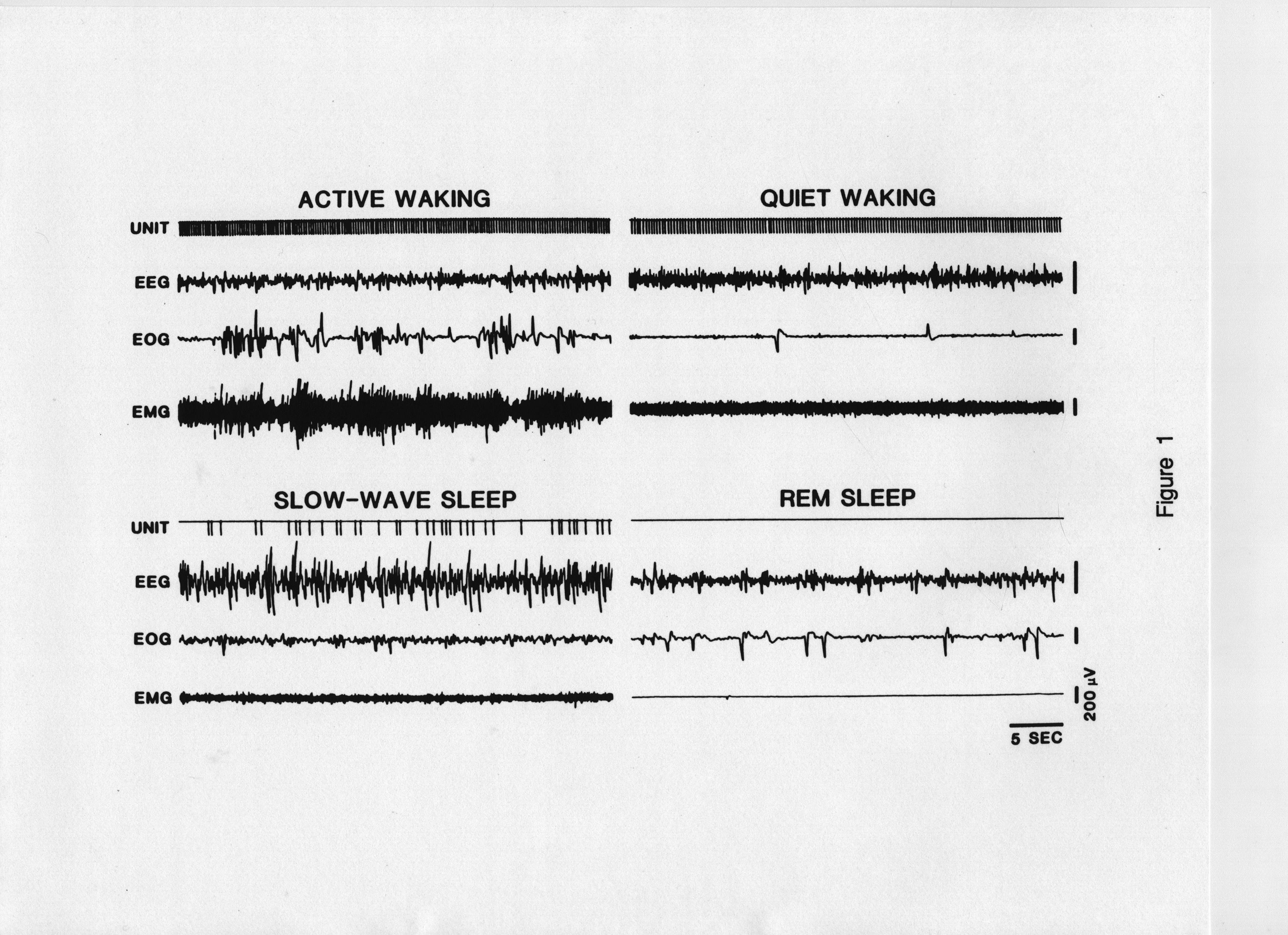 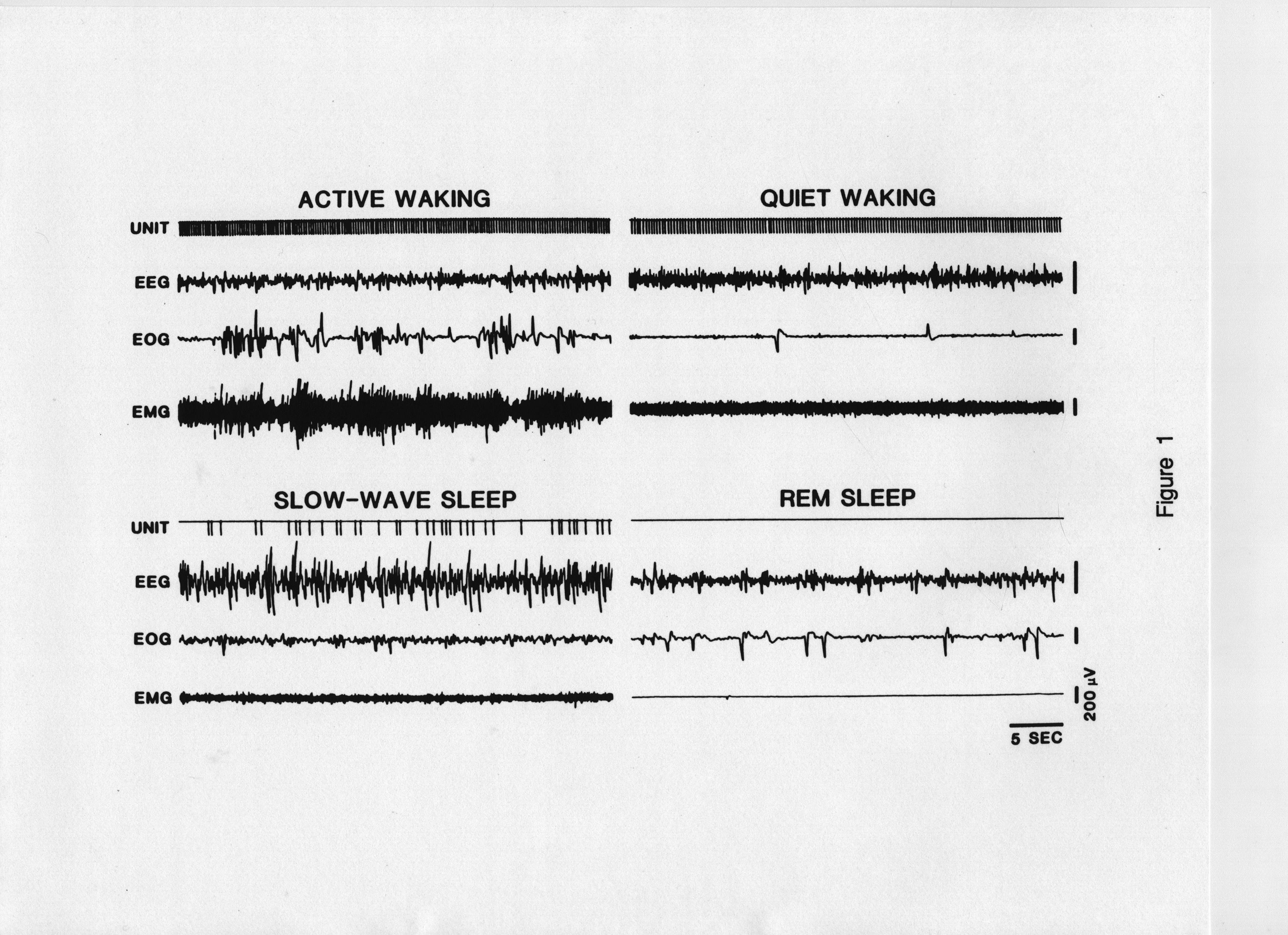 Serotonergic neurons are not specifically responsive to stress
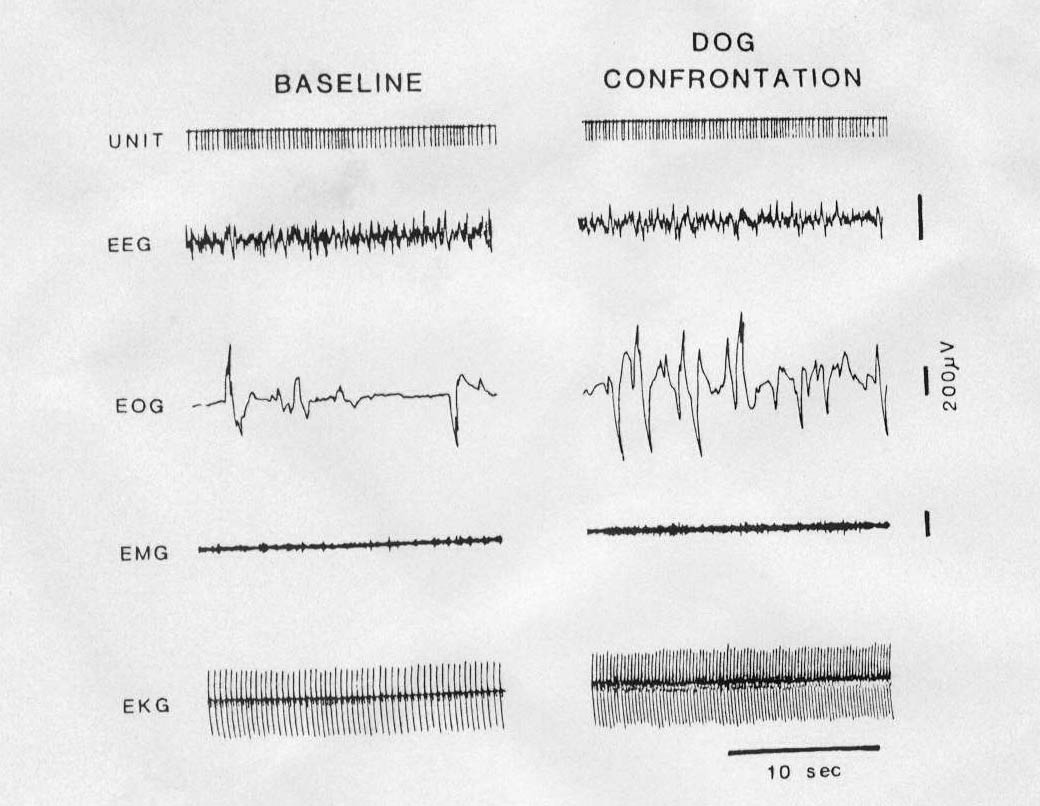 Serotonin neurons are activated during stereotyped motor behavior
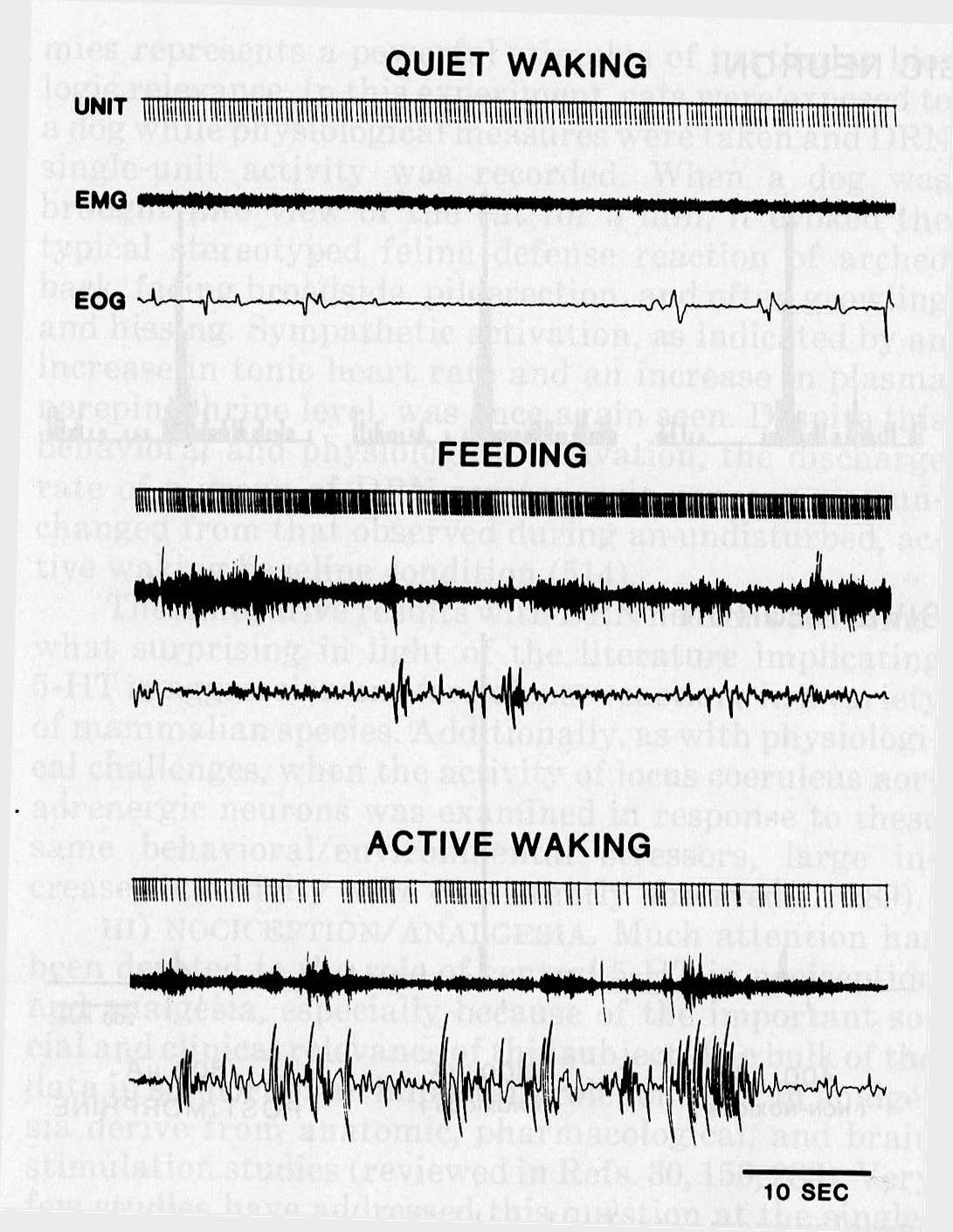 Serotonin (5-HT) Disorders
Depression
OCD
Anxiety
Norepinephrine
Figure 6.10  The biosynthetic pathway for the catecholamine neurotransmitters
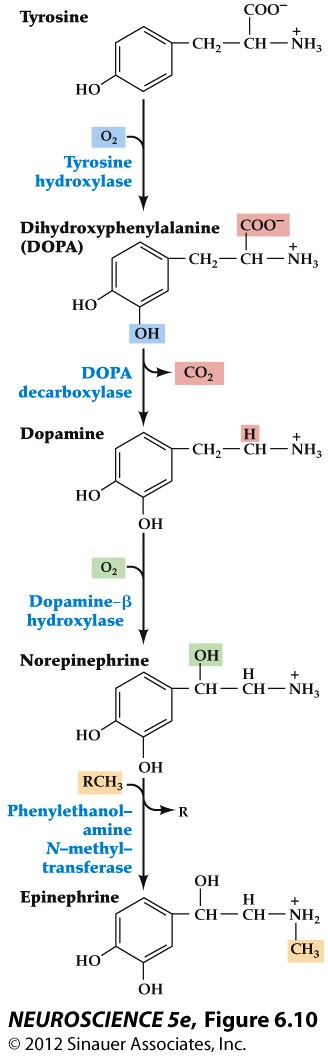 Catecholamines
	Diffusion
	Enzymatic breakdown
		Monoamine oxidase (MAO) - intra, extra
		Catechol-O-Methyl Transferase (COMT) - extra
	High-affinity reuptake  - plasma membrane transporters (NET)
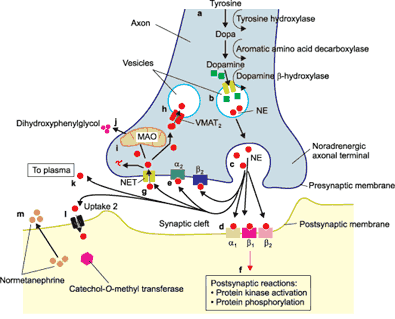 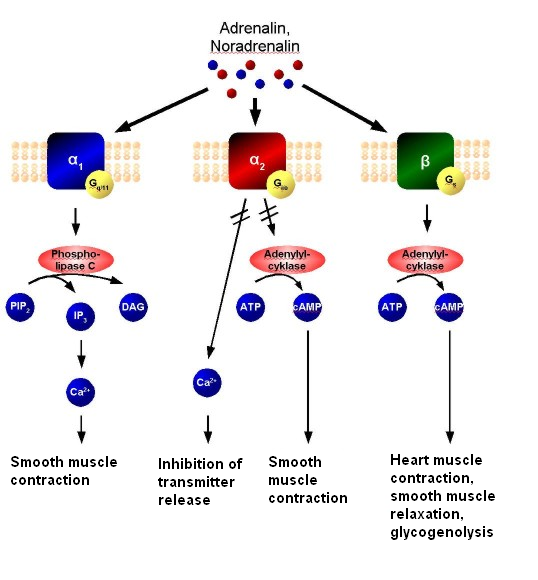 Norepinephrine Receptors (same receptors for epinephrine)
· alpha1 - increases excitability - activates PLC, IP3
	  - increase Ca++, decrease K+ channel activity
· alpha2 - decreases excitability - decrease cAMP, activates K+ channels
	  - autoreceptor
· beta     - increases excitability via increases in AC
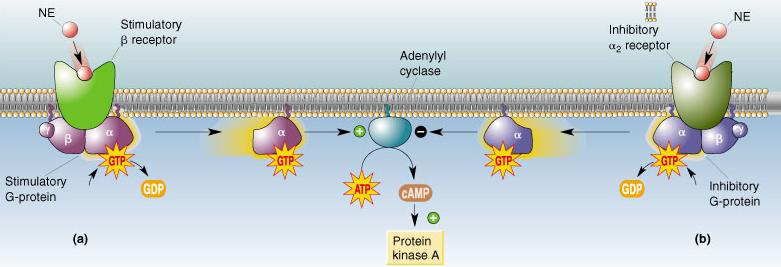 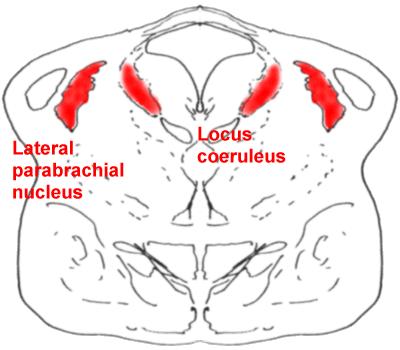 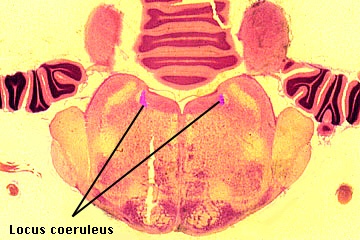 Noradrenergic Pathways
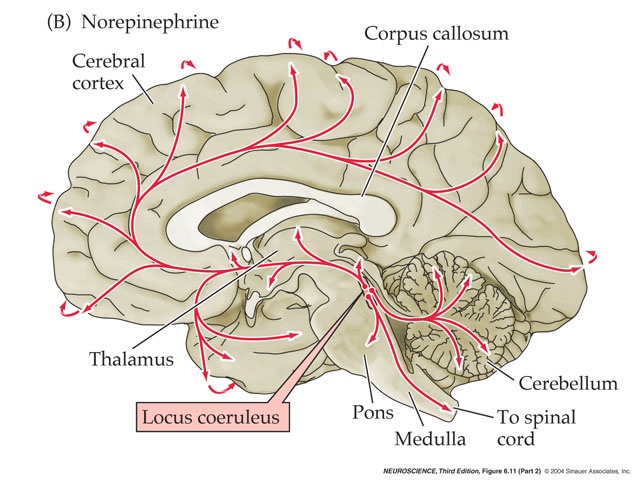 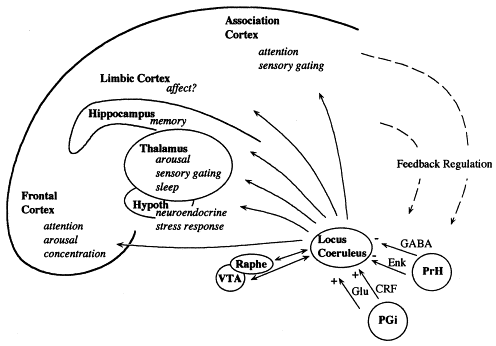 PGi: Nucleus paragigantocellularis
PrH: Perirhinal Cortex
Locus Coeruleus/Norepinephrine System
Very widespread projection system
LC is activated by stress and co-ordinates responses via projections to thalamus, cortex, hippocampus, amygdala, hypothalamus, autonomic brainstem centers, and the spinal cord
Sleep: LC activity predicts changes in sleep/wake cycle
Attention/Vigilance: LC activated by novel stimuli, and LC activates EEG
Noradrenergic neurons are activated during stress
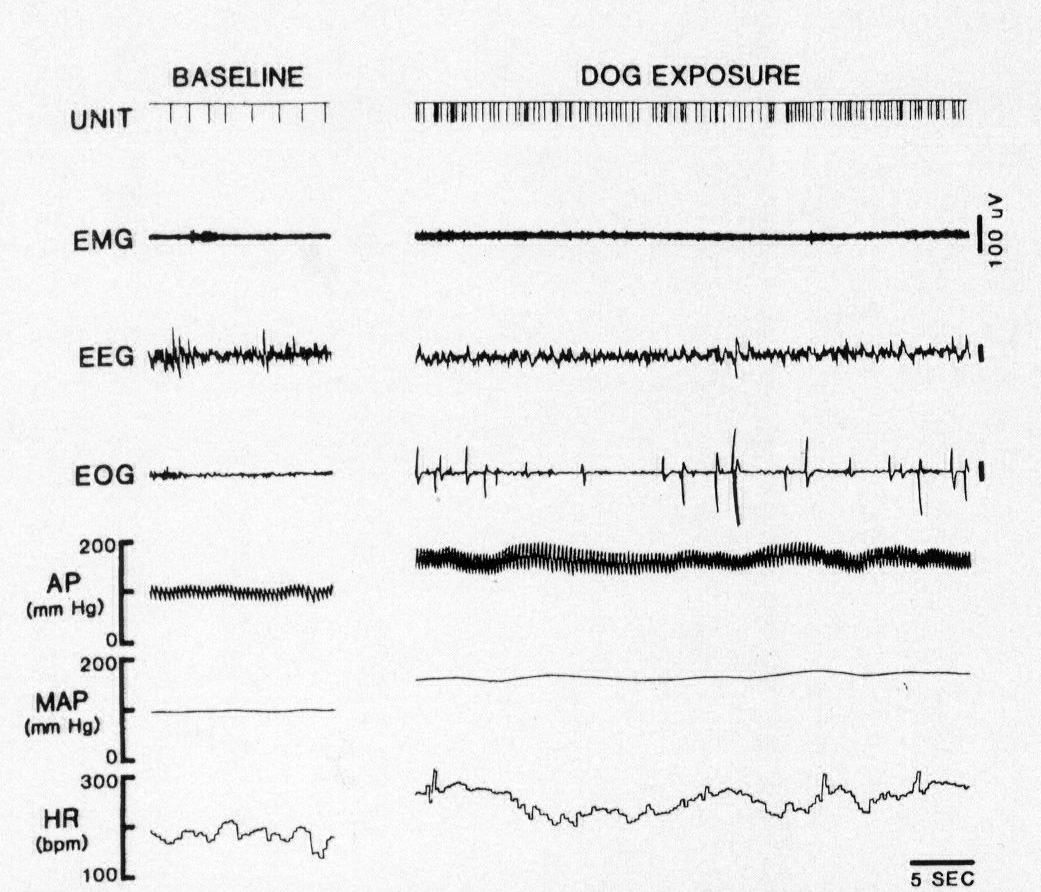 Activity of LC noradrenergic neurons parallels sympathetic activation
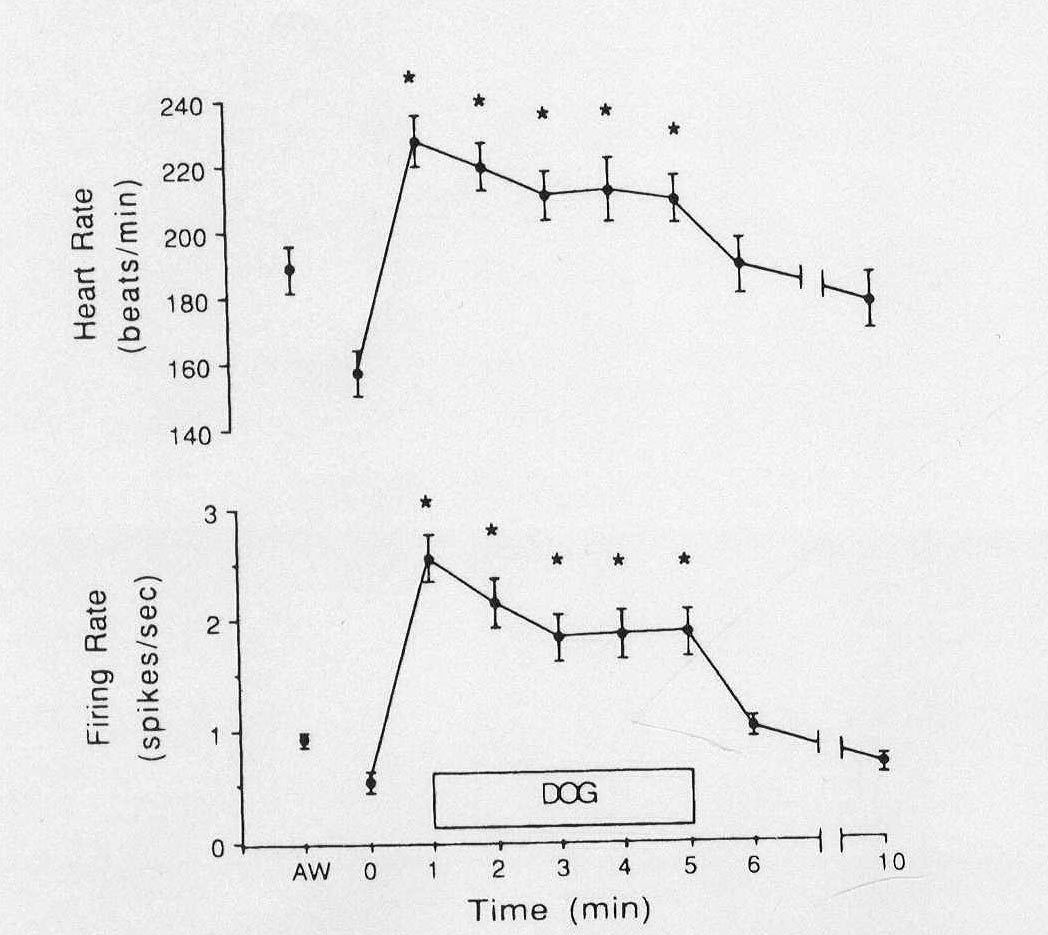 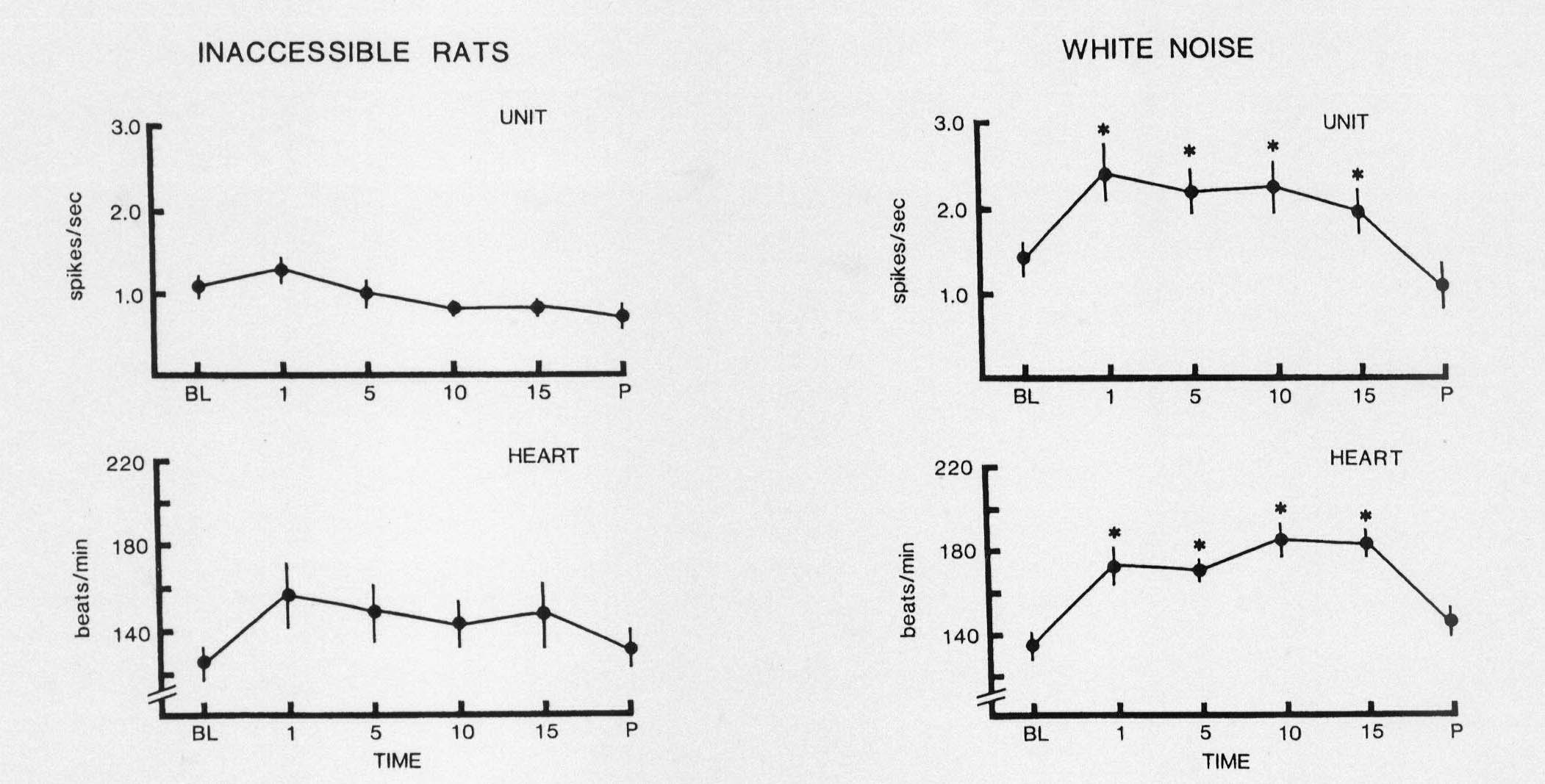 Noradrenergic neurons respond to “anxiety-like” conditions
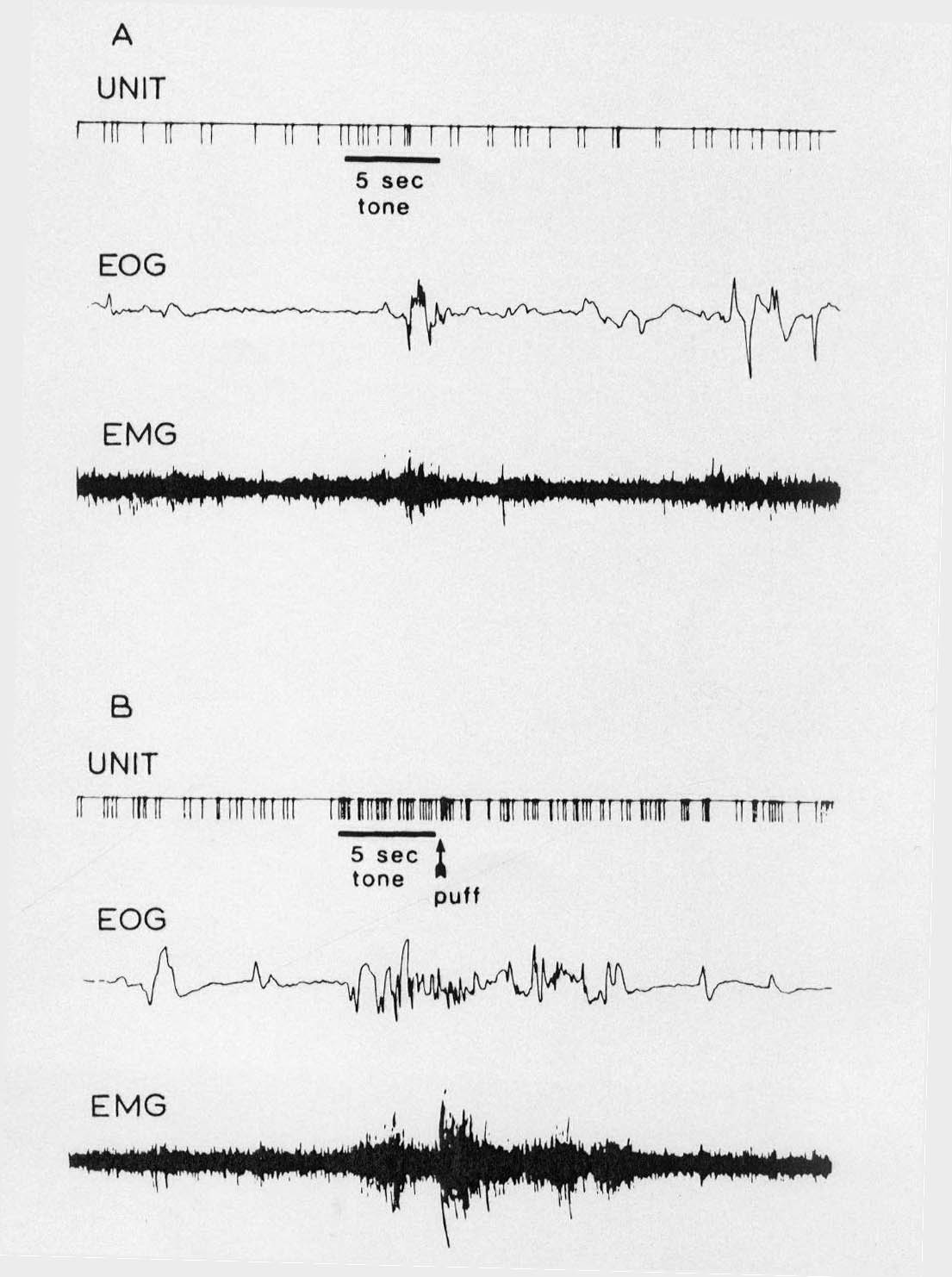 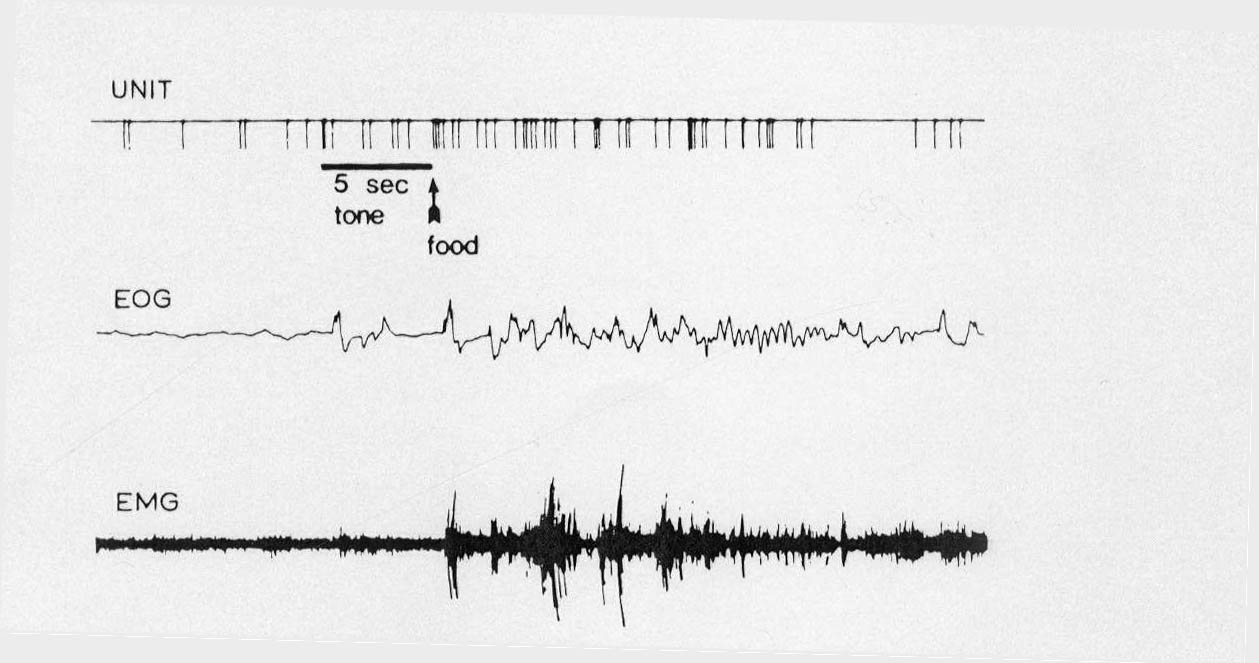 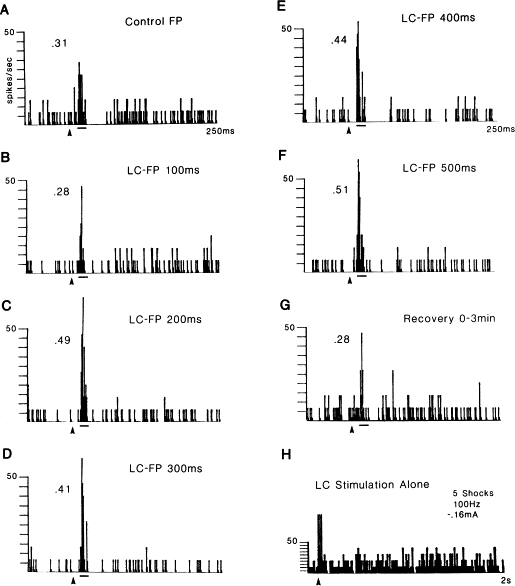 LC can influence the way in which cortical neurons respond to sensory stimuli.


Response of somatosensory 
cortical neurons to contralateral
forepaw stimulation. LC was 
stimulated at different times with
respect to forepaw stimulation.

(Waterhouse et al., Brain Research, 790: 33-44.)
Antidepressants
Tricyclics: Block re-uptake of NE and 5HT
MAO inhibitors: Inhibit enzymatic degradation of the monoamine by monoamine oxidase (MAO)
Selective 5-HT and NE re-uptake inhibitors: The popular SSRIs
SSRIs and SNRIs: 
Why antidepressants take so long to be effective
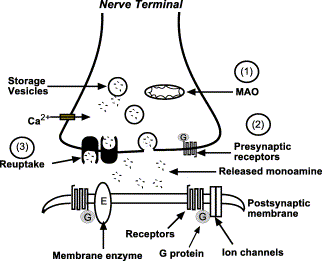 α2
- Antidepressants acutely increase NE and/or 5-HT
concentrations in synapse via reuptake blockade.

- Feedback inhibition via autoreceptors decreases firing rate and release probability. Signaling still depressed.

 - With chronic treatment, tolerance develops to this effect – autoreceptor desensitization

- Continued reuptake block with normal firing/release enhances postsynaptic signaling
β receptor
Dopamine
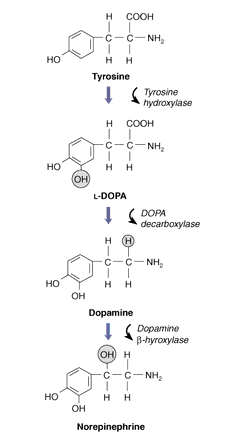 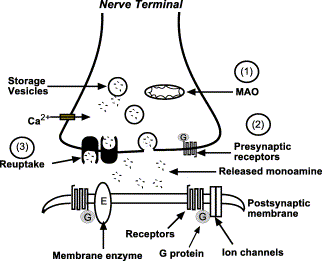 Enzymatic degradation
Disrupt Vesicular Storage
D2 auto-receptor: Inhibitory
     5-HT2A receptor: Inhibits
          DA release
D1-like (D1 and D5) receptors: GS-coupled, excitatory

D2-like (D2, D3, D4) receptors: Gi-coupled, inhibitory
Dopamine Receptors
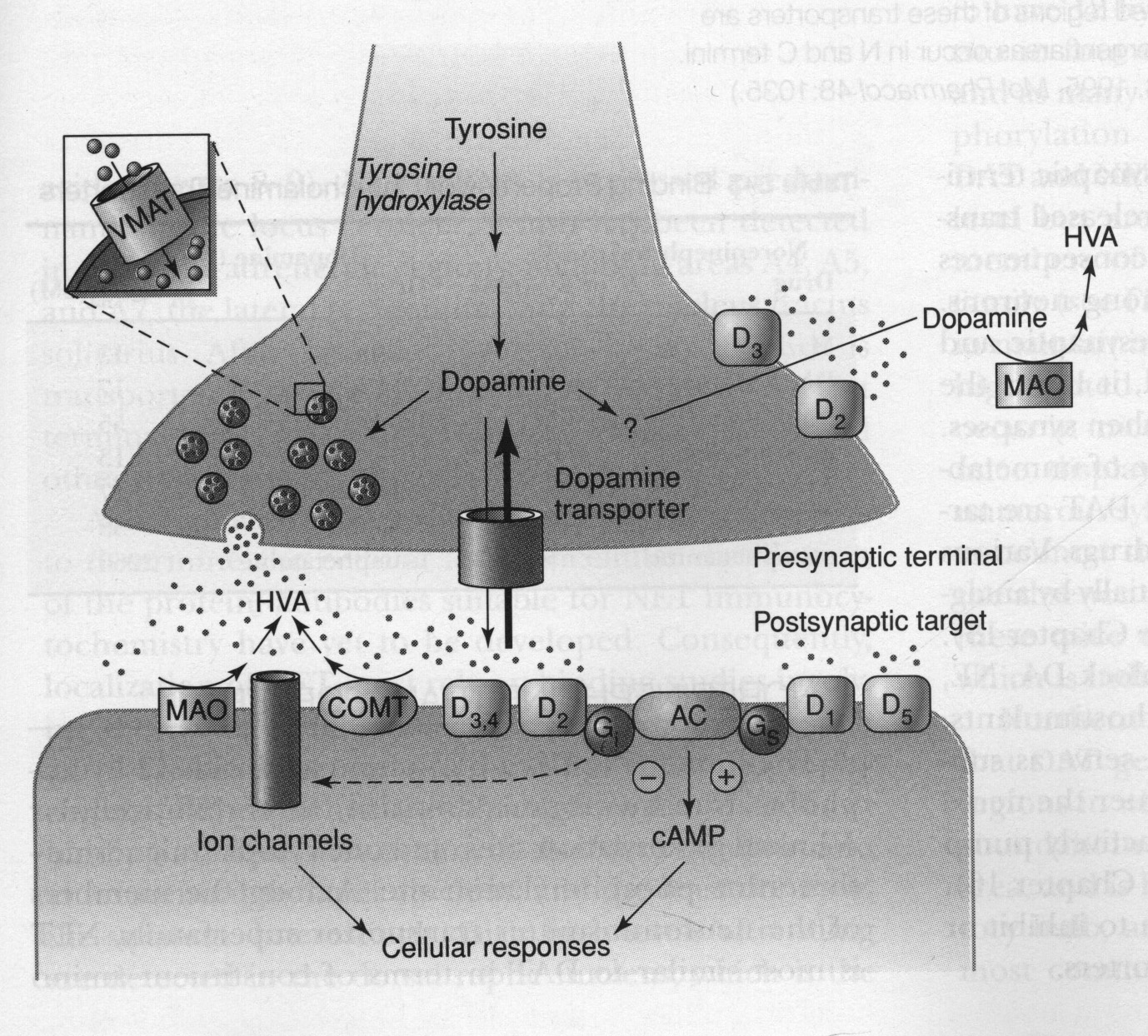 D1-like 
 D1, D5 receptors
 Gs linked
 increase AC, cAMP
D2-like
 D2, D3, D4
 Gi linked
 decrease AC, cAMP
 increases K+ activity
 decreases Ca++
Dopamine Pathways
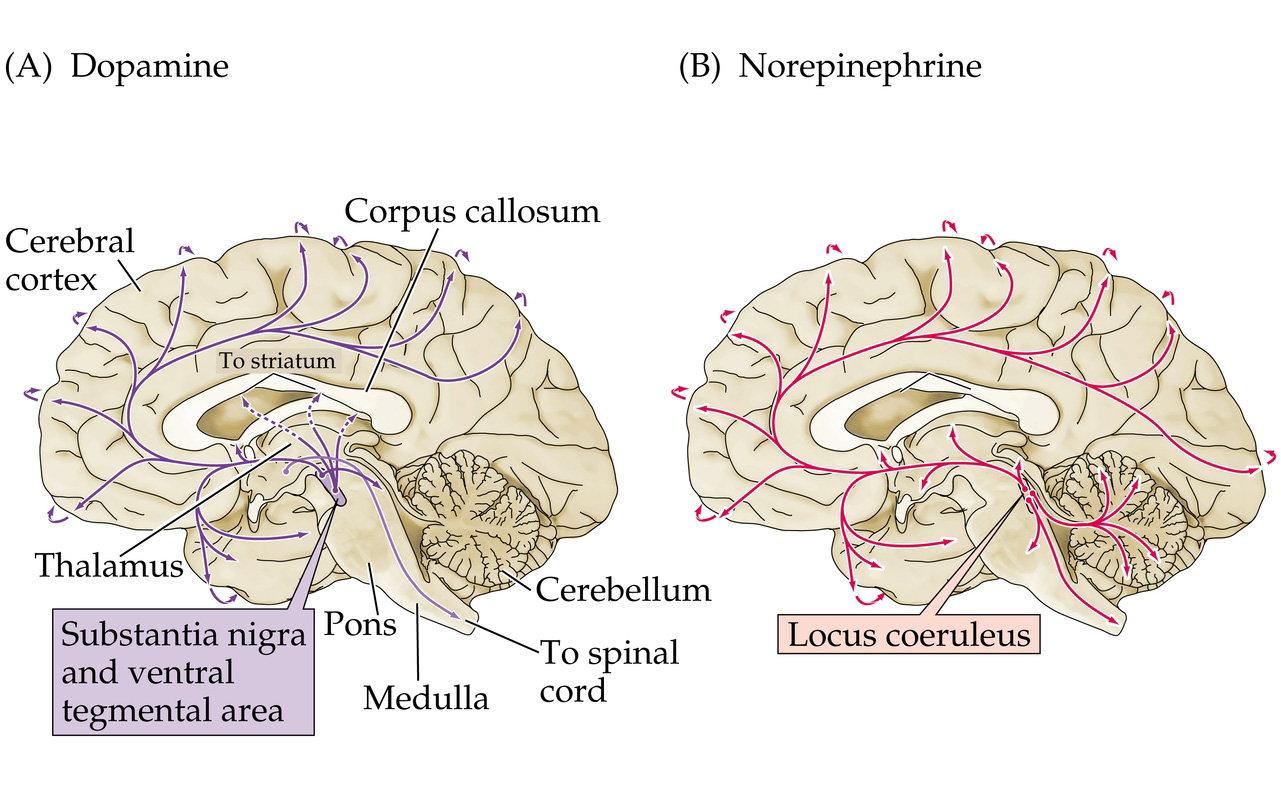 Substantia Nigra pars compacta
   - nigro-striatal pathway

Ventral Tegmental Area (VTA)
   - mesolimbic (nucleus accumbens)
   - mesocortical (frontal cortex)
Periventricular hypothalamus - pituitary
 retina, olfactory bulb - interneurons
Dopamine  (DA) Systems
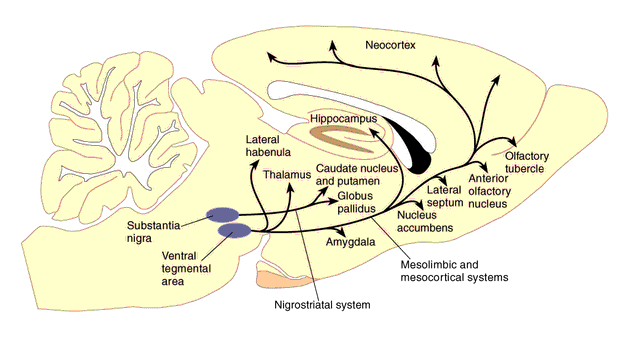 DA Receptors
D1-like (D1, and D5): GS-coupled, and will increase cAMP. D2-like 
(D2, D3, and D4) Gi-coupled, and will decrease cAMP.
D2 receptors primarily in NAc. Excess DA here thought to contribute to positive symptoms of schizophrenia.
D1 receptors primarily in prefrontal cortex (PFC). Deficient DA here thought to contribute to negative symptoms and cognitive deficits.
Basal Ganglia: D1 and D2 receptors: direct and indirect pathways
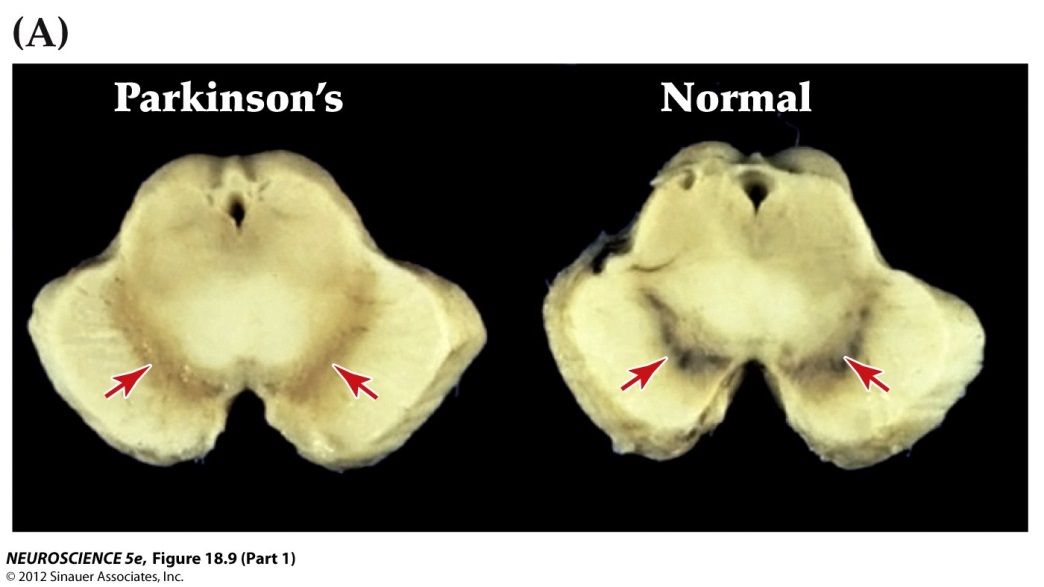 Figure 18.7  Disinhibition in the direct and indirect pathways through the basal ganglia
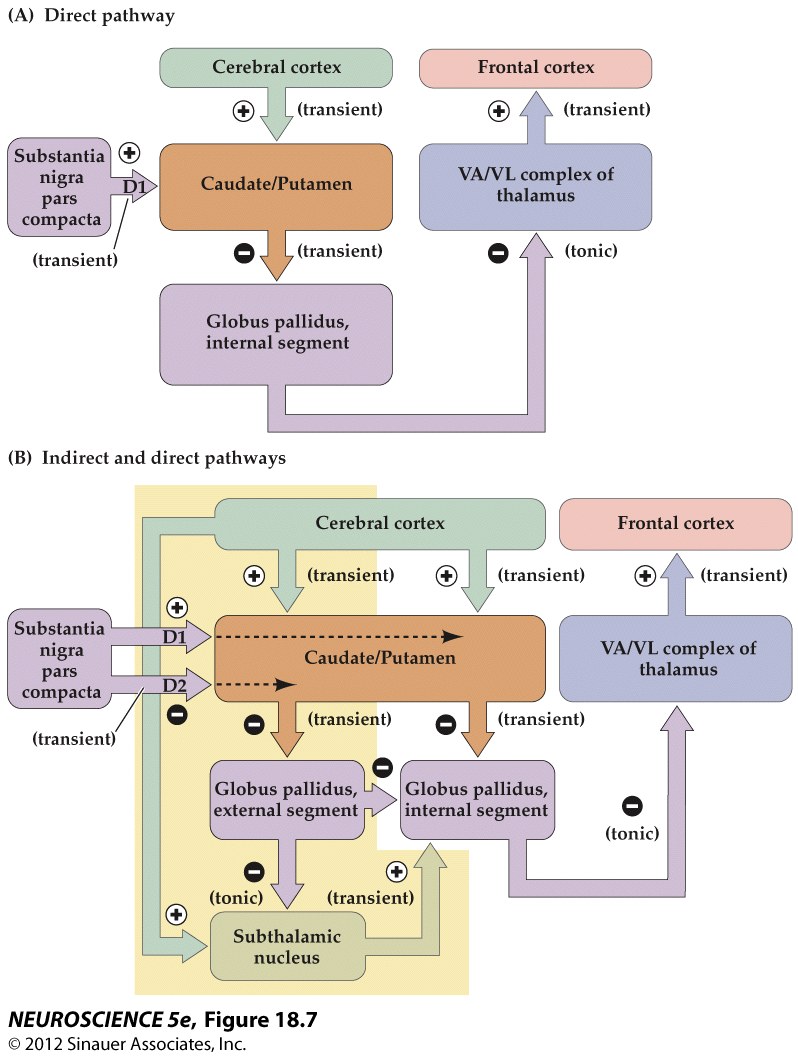 Figure 29.11  Drugs of abuse affect dopamine projections from the ventral tegmental area to the nucleus accumbens
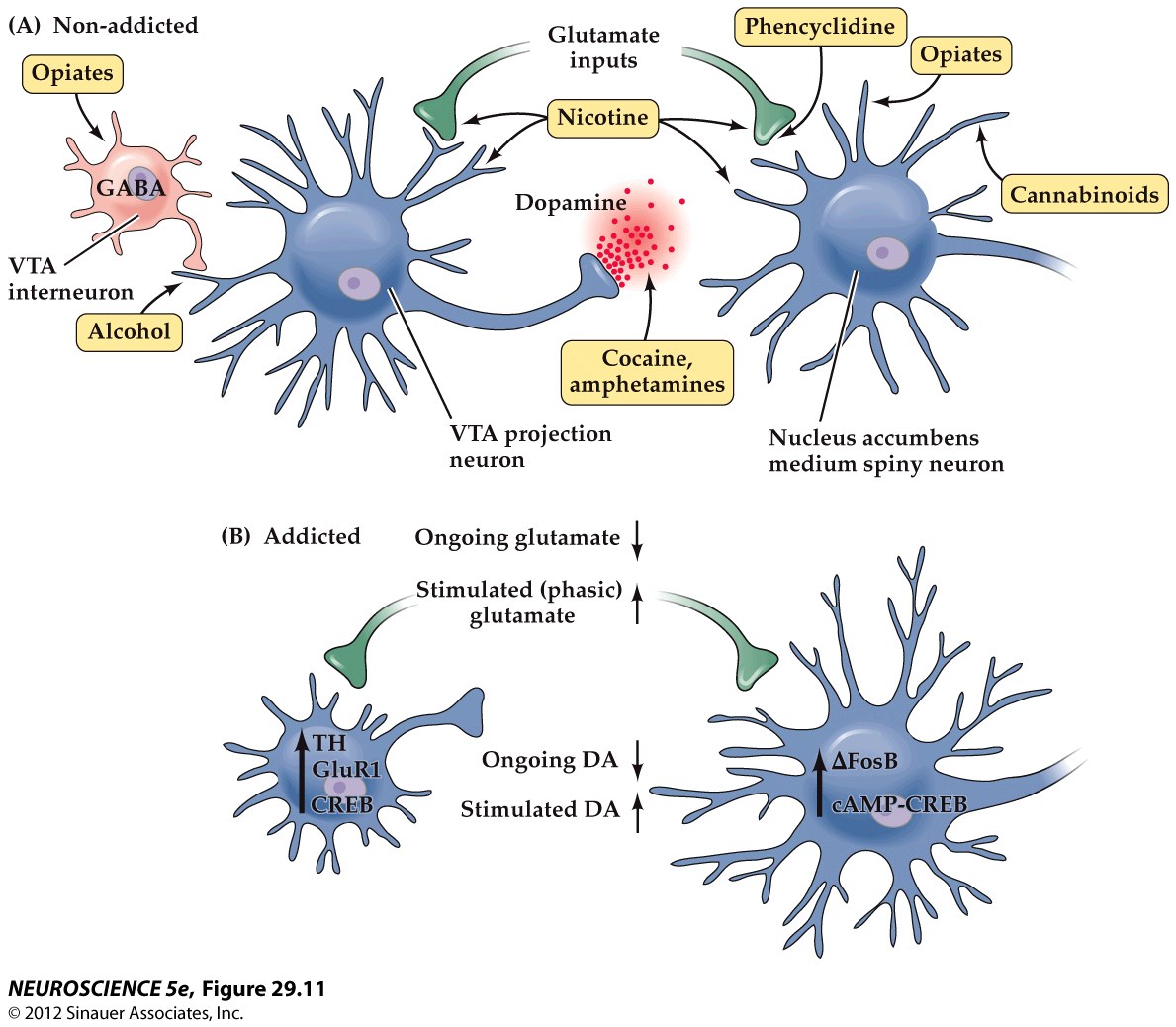 Figure 29.12  Changes in the activity of dopamine neurons in the VTA during stimulus–reward learning
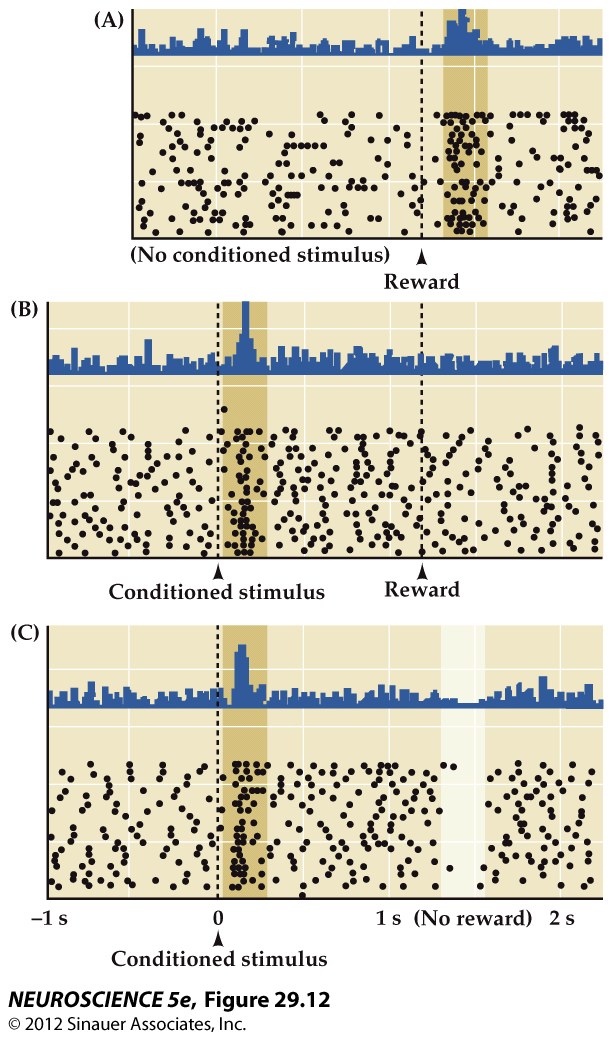 Acetylcholine
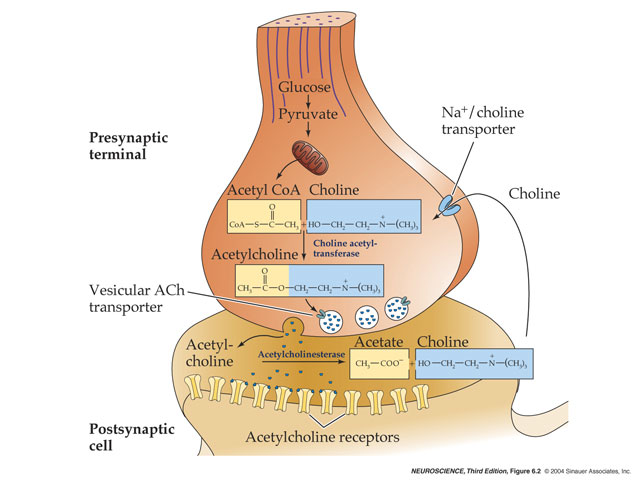 Synthesis - choline + acetyl Coa  - (Chat) - ACh and CoA (source of choline and acetyl CoA?)
Rate limiting – choline

Degradation – extracellular cholinesterase - choline + acetate
Nicotinic receptors
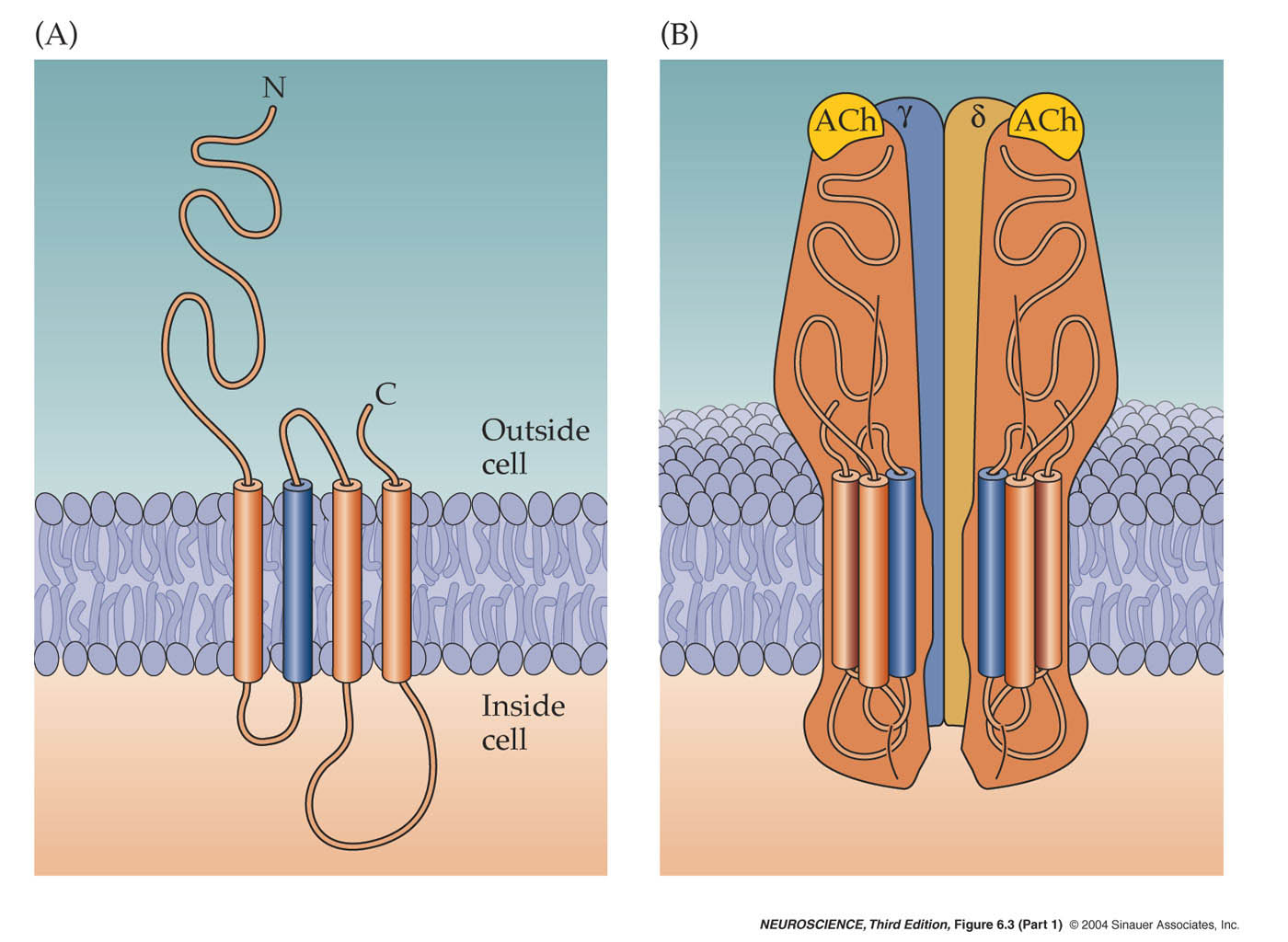 4 TM domains 
TM2 = pore
2 ACh bind to 2 alpha subs	
subunit diversity = pharm specificity 
(nicotine at NMJ vs brain)
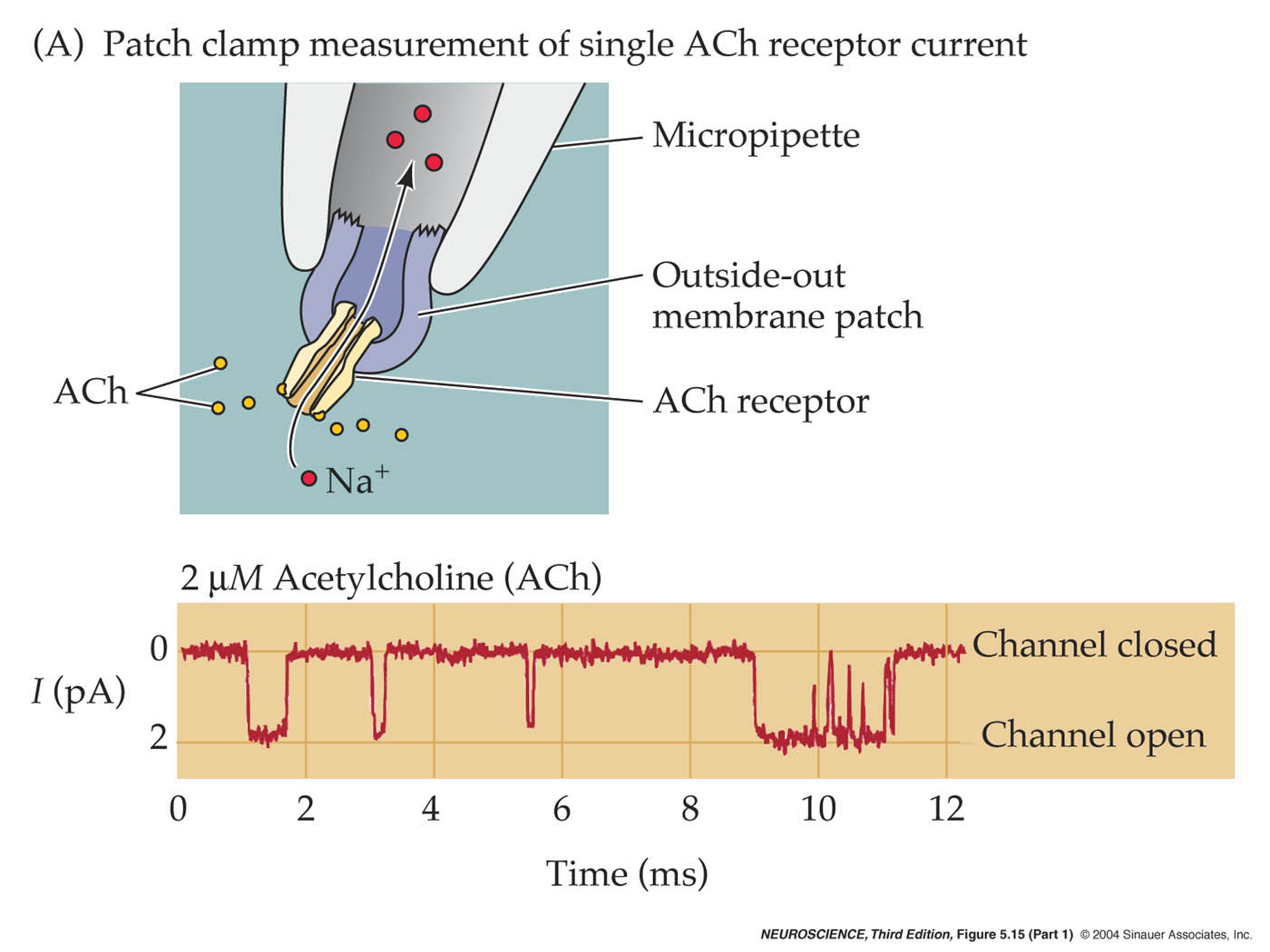 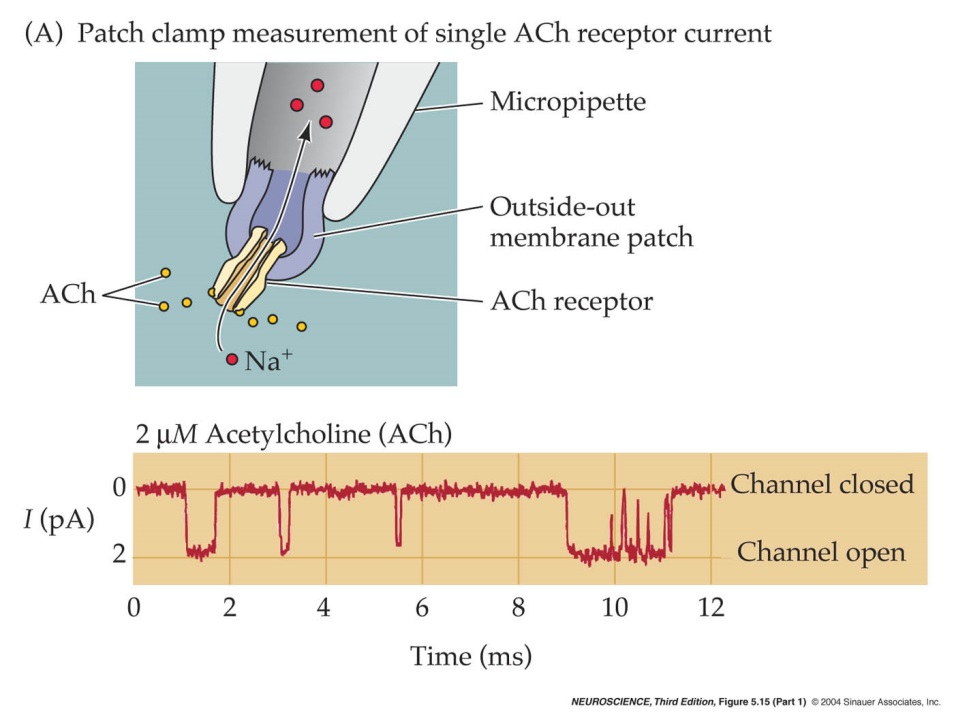 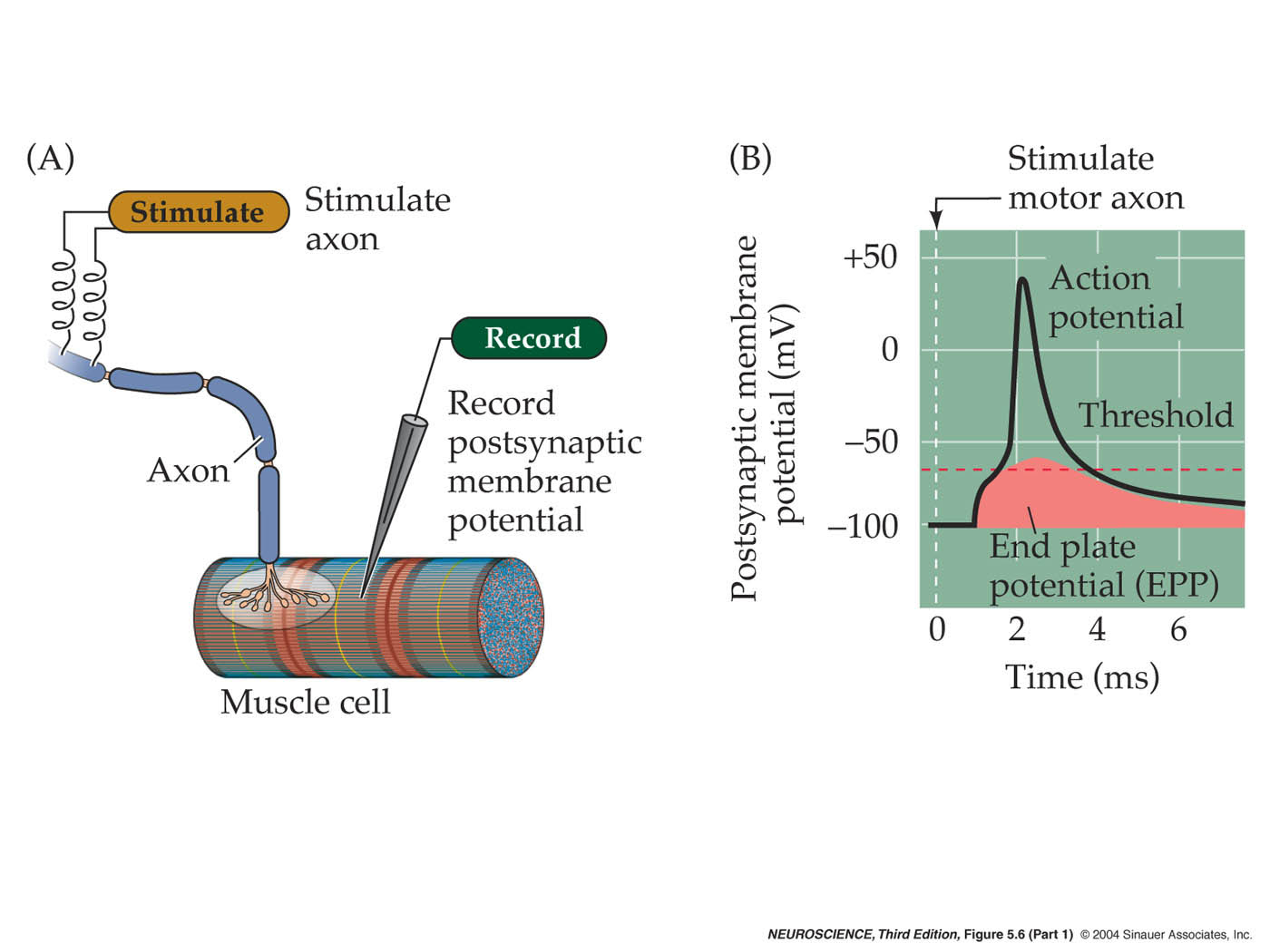 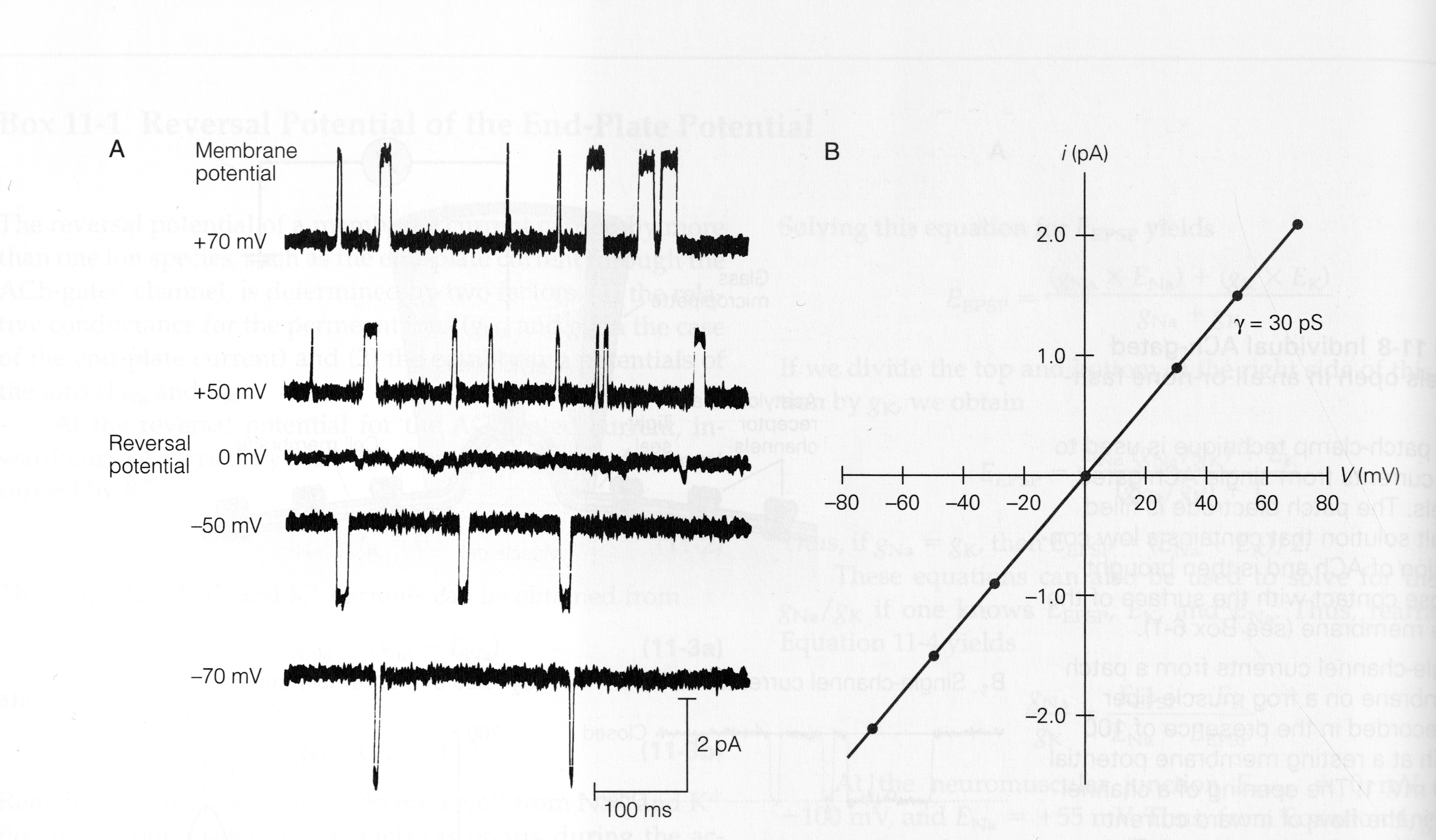 IV plot - 
Equilibrium potential (ion species),  conductance,  voltage-dependence
	what ions permeable - 

NMJ - most studied synapse, receptor

Postsynaptic effects on muscle - elicit contraction with each AP
 - safety factor

Myasthenia Gravis - “muscle weakness”
Especially deficit with sustained contractions – Why?
Treat - AChE inhibitors - reversible - physostigmine
What are other uses of anti-cholinesterase?
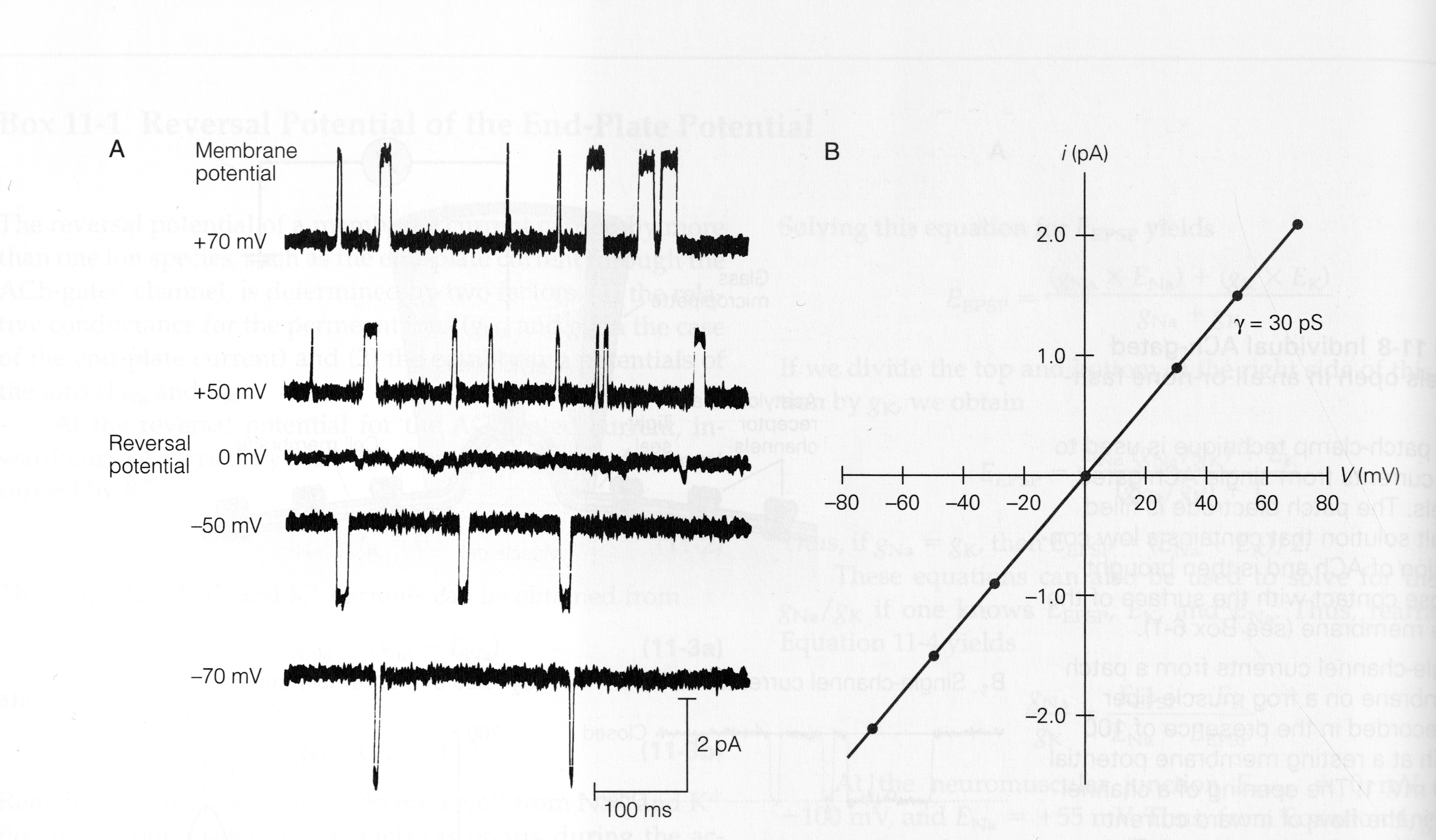 Other Disorders of Neuromuscular Transmission

Presynaptic targets

- Lambert Eaton Myasthenic Syndrome (LEMS) 
	- antibodies targeted to calcium channels in presynaptic 
	membrane, frequent complication of small cell lung carcinomas

- Botulinum toxin - produced by Clostridium bacteria
	- protease that cleaves proteins essential for vesicle fusion in motor 	neuron terminals, causes muscle weakness, respiratory failure

- Tetanus toxin - also from Clostridium
	- blocks release of inhibitory transmitter (glycine) in spinal cord, 
	loss of inhibition  hyperexcitation and spastic (tetanic) contractions

Cholinesterase Inhibitors - sarin - nerve gas

Postsynaptic targets

 - toxins in snail and snake venom - alpha-bungarotoxin - paralytic
-  plant toxins - curare - nicotinic receptor antagonist (poison arrows)
Muscarinic Cholinergic Receptors: M1, M2, and M3
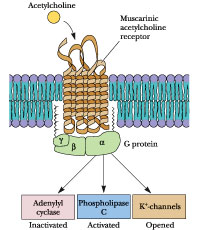 Examples of modulatory effects of muscarinic receptor activation
Acetylcholine
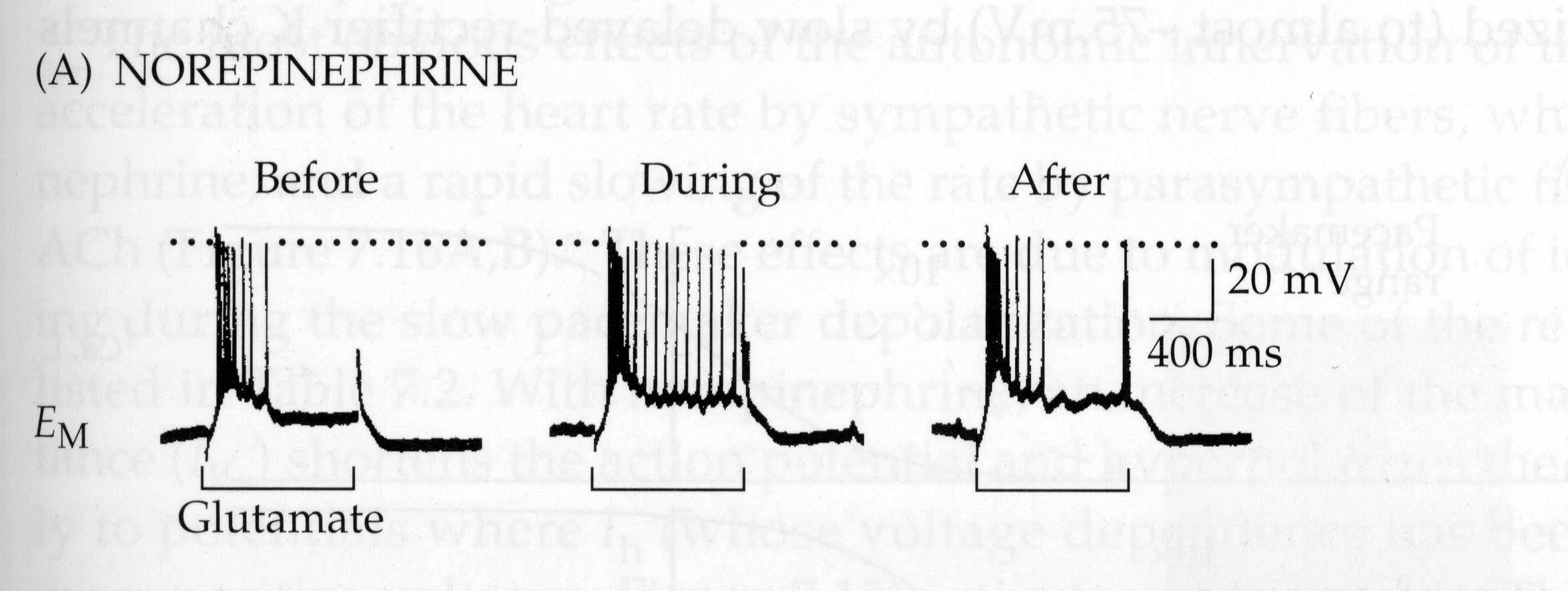 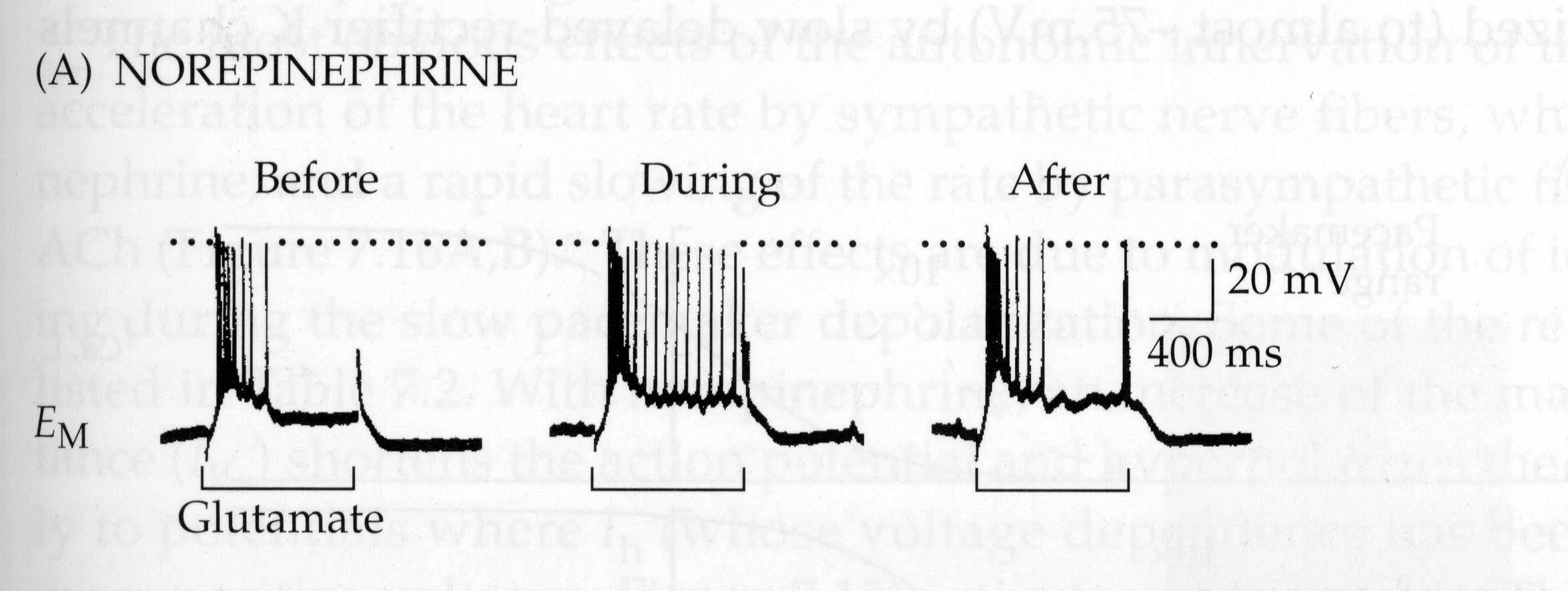 “Accommodation” of firing due to activation of a slow, non-inactivating K+ conductance
ACh inhibits M-type K+ channels – leads to slow EPSP and blocks accommodation
M1 muscarinic receptor – coupled to Gq – ultimate effector may be Ca/calmodulin
	- example of metabotropic action closing a channel
But what about ACh inhibition of heart rate?
Examples of modulatory effects of muscarinic receptor activation
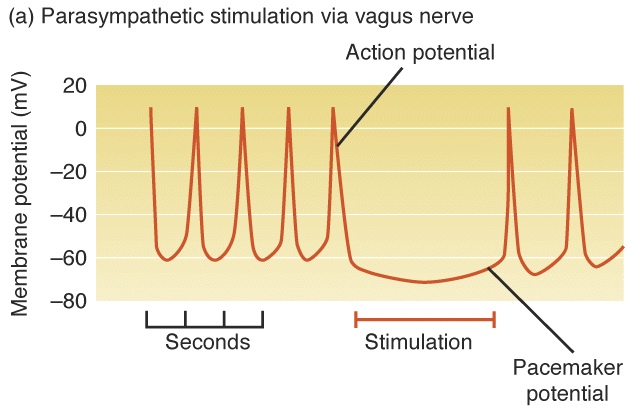 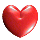 ACh activates a G protein-coupled inward-rectifying K+ (GIRK) channels
        	   
	- opening the GIRK channel causes hyperpolarization and slows heart rate
M2 muscarinic receptor – coupled to Gi 
	- direct effect of beta/gamma G protein subunits on channel
	not mediated by changes in AC – cAMP cascade
Muscarinic receptor - 5 subtypes M1-M5

M1,3,5 - Gq - stimulates PLC - DAG and IP3 -> PKC and Ca
Cholinergic Pathways
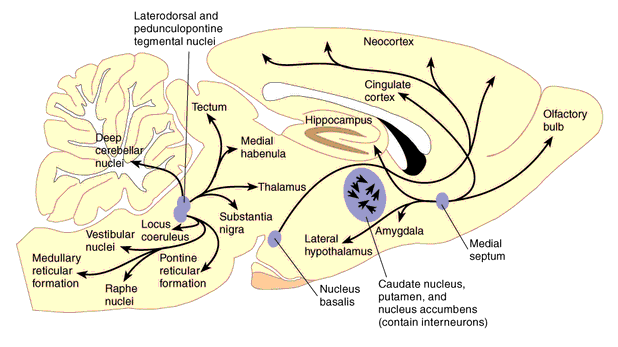 Anatomical Pathways

NMJ
Parasympathetic postganglionic targets
Sympath and Parasympath preganglion - ganglion synpase

CNS
- projection vs local circuit neurons

2 major projection pathways:
Basal forebrain - BFCS - septal, diag band, n. basalis of meynert -> hi, ctx - learning and memory
degenerates in Alzheimer’s - how to treat - choline, reversible AChE inhibitors, NGF
Brainstem - pedunculopontine, laterodorsal tegmentum - thalamus, midbrain, basal ganglia
Local circuit - striatum - ACH blockers for Parkinson’s, Huntington’s loss of striatal interneurons


Behavior
Learning and memory/movement/mood
drug studies - importance of BBB because of periph effects on NMJ and autonomic nervous system
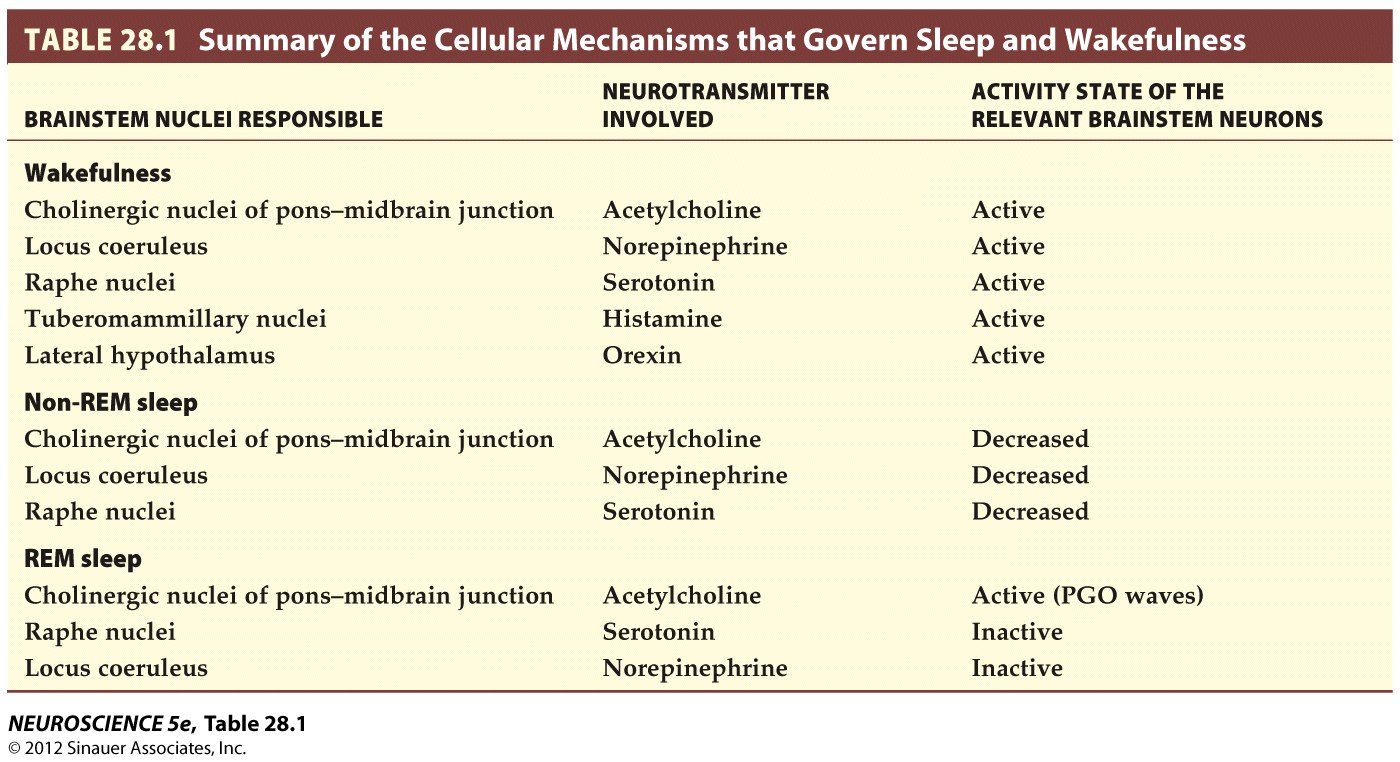